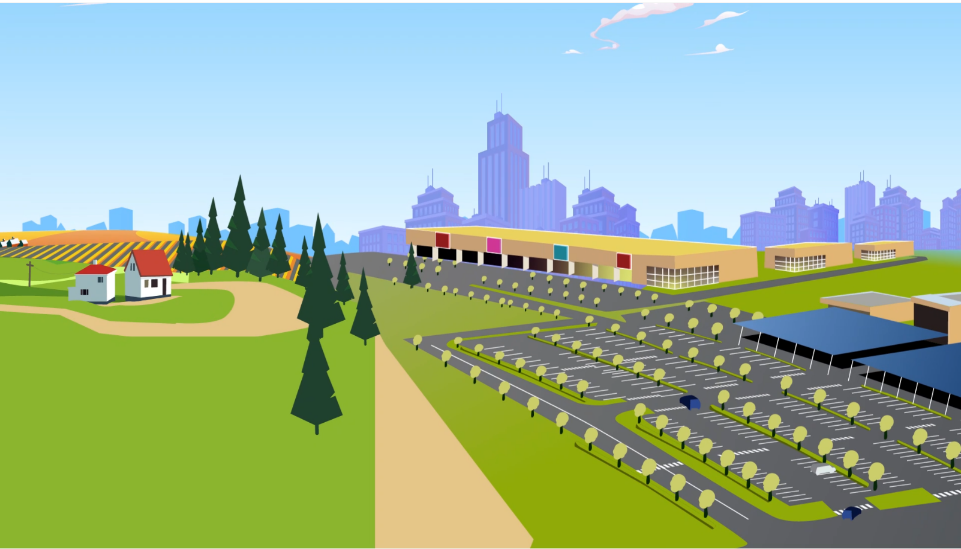 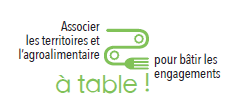 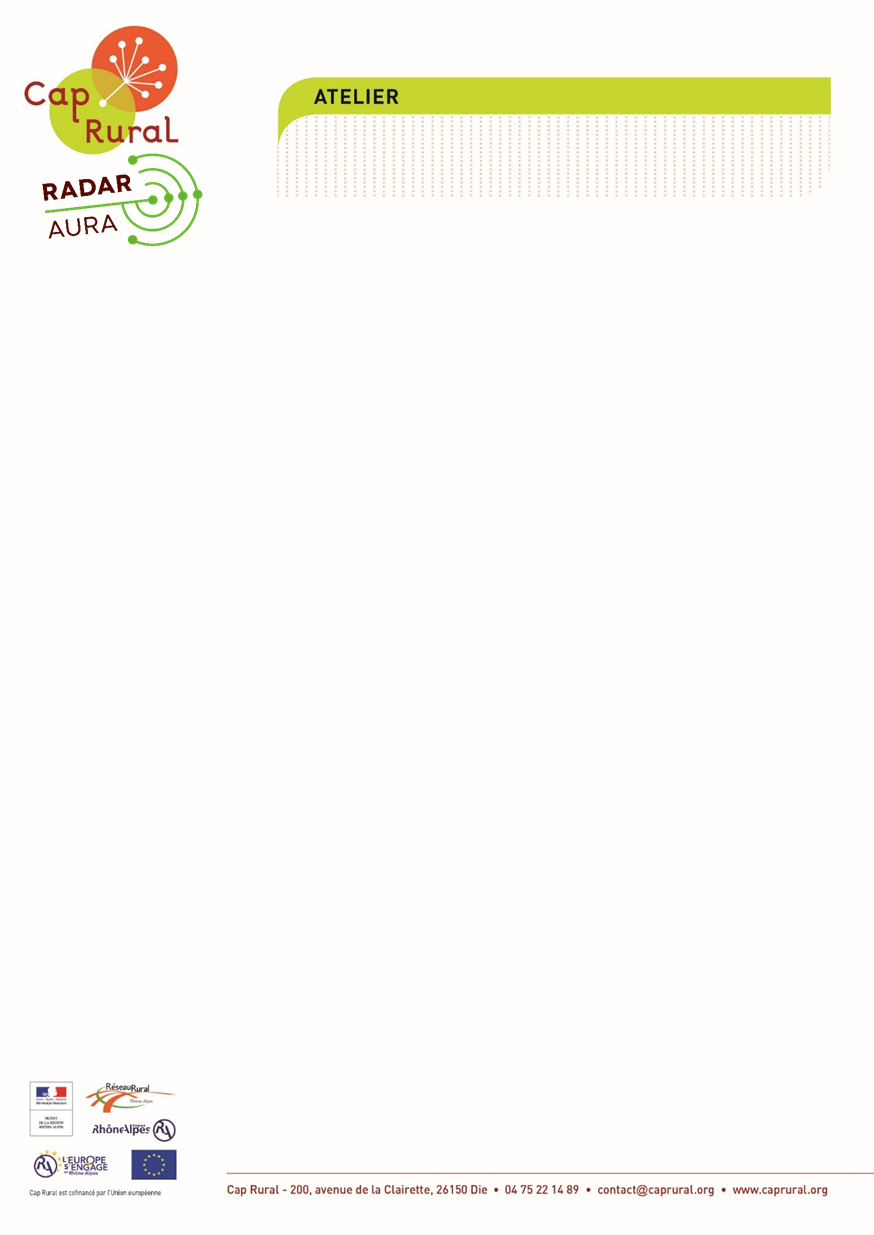 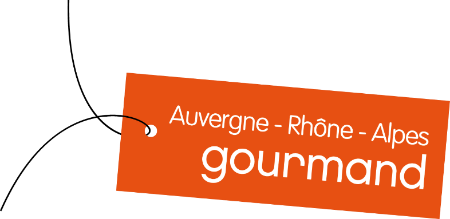 MOBILISER LES ENTREPRISES ALIMENTAIRES POUR RENFORCER LEUR IMPLICATION DANS LES PROJETS ALIMENTAIRES TERRITORIAUX
Webinaire PAT
22 mai 2023
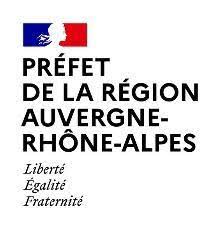 *Dispositif National d'Aide à l'Investissement Immatériel pour les entreprises agroalimentaires
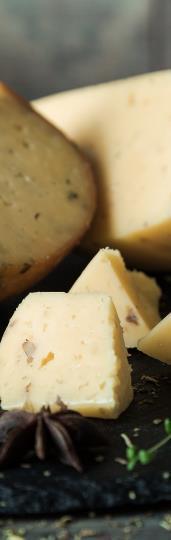 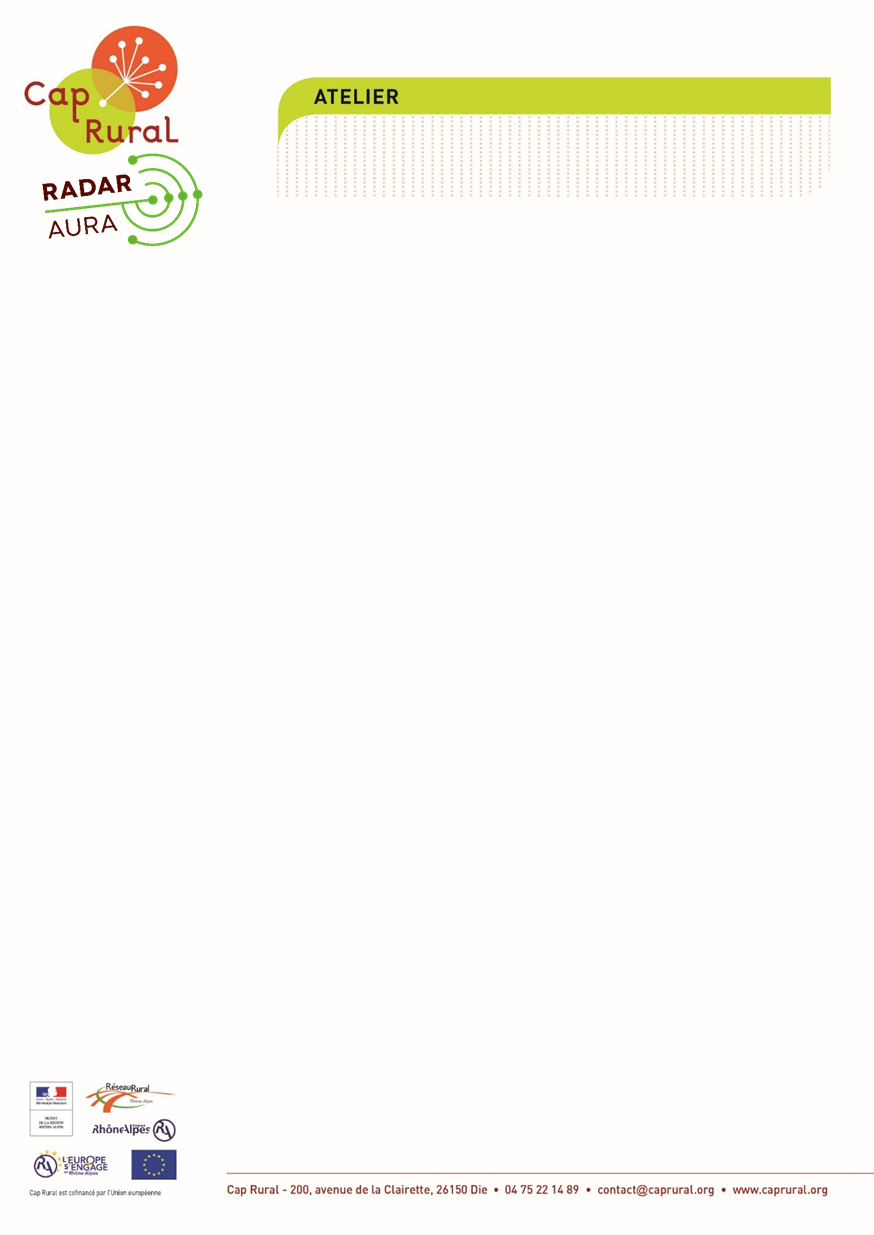 Sommaire
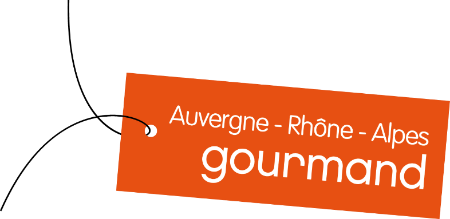 Présentation des intervenants et du projet « à table ! » 

Pourquoi mobiliser les entreprises dans les PAT ?
Intérêts, opportunités, freins, leviers
Retours d’expérience

Pause

Ateliers thématiques en sous-groupes
30’ de brainstorming suivi de 3x5’ de présentation en plénière

Encourager l’engagement territorial des entreprises

Questions & réponses
1
2
3
Présentation des intervenants
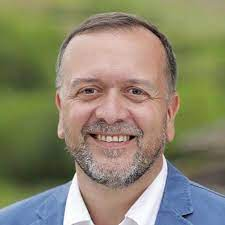 Jérémy Thien
Président, 
Comité Auvergne-Rhône-Alpes Gourmand

L’alimentation, un sujet qui fédère !
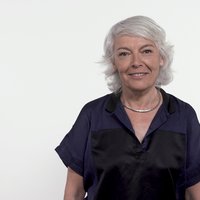 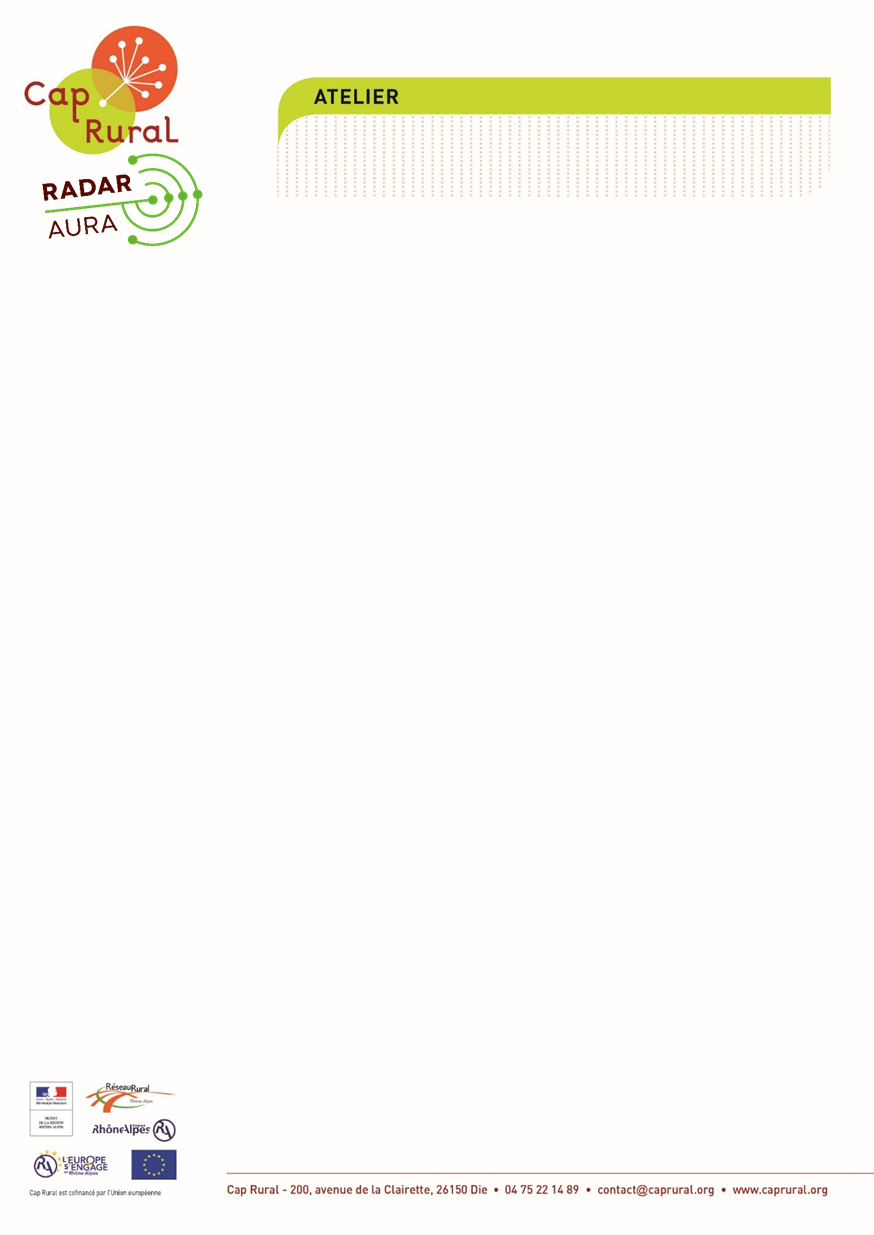 Dominique BERNIER
Chargée de mission ‘Coopérations entre acteurs’ - Cap Rural 

Votre hôte, 
Pour vous servir !
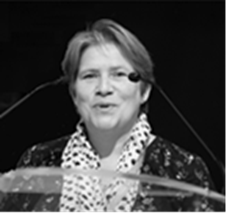 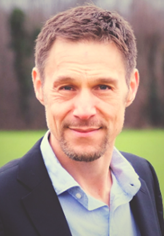 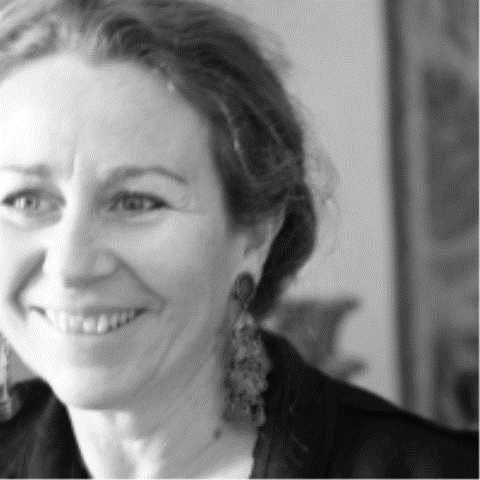 &
Renaud LOESEL
Chef de projet 
Alimentation, Territoires & Entreprises
Durabilité des systèmes alimentaires
Valérie BINDER
Consultante en pratiques sociales en charge de la Capitalisation du programme
Françoise MOLEGNANA
Cheffe de projet
Alimentation, Territoires & Entreprises
Innovation & Performance
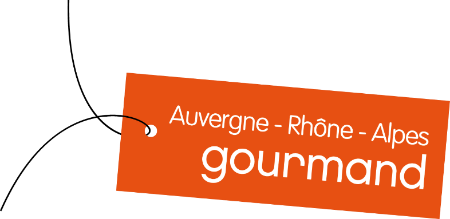 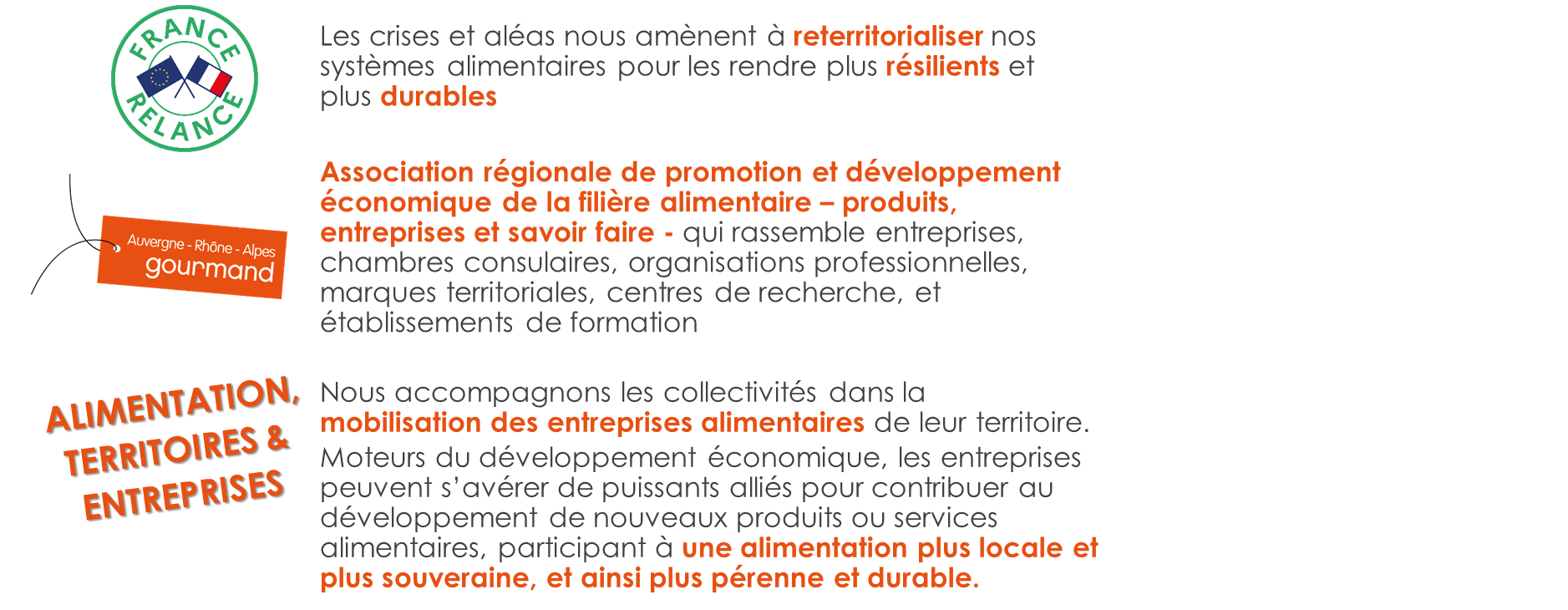 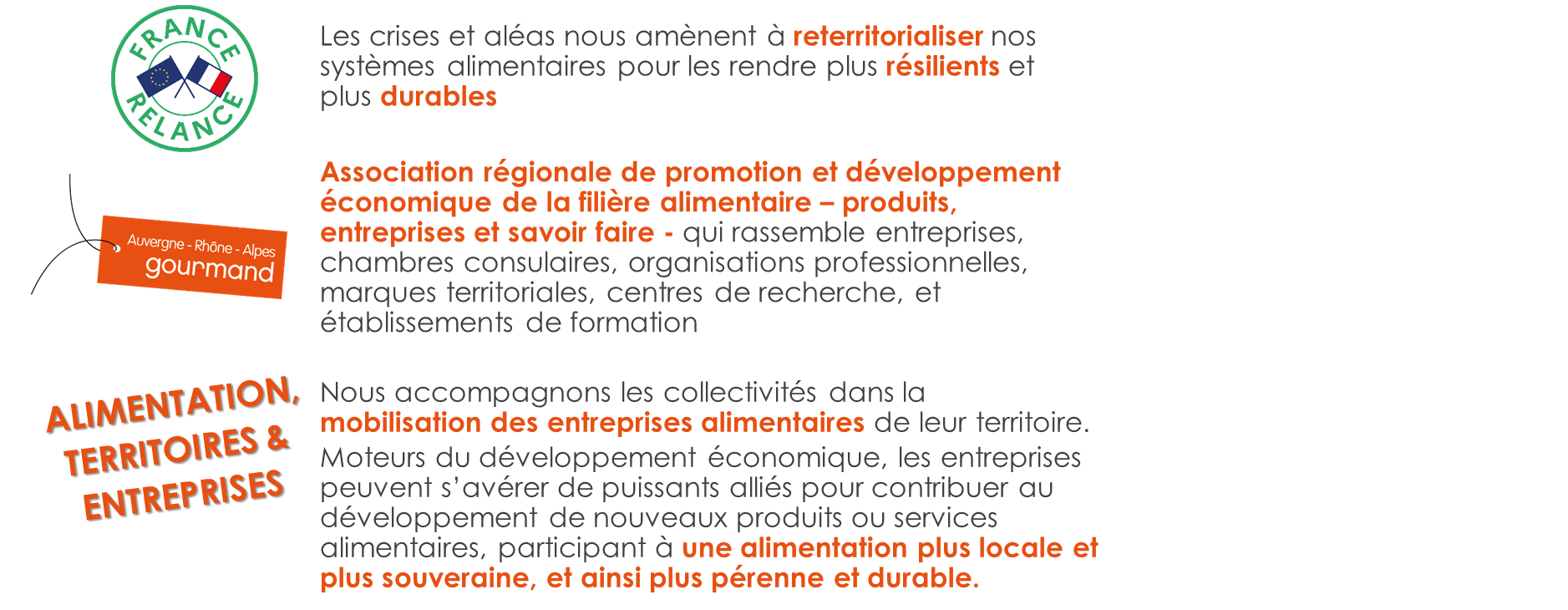 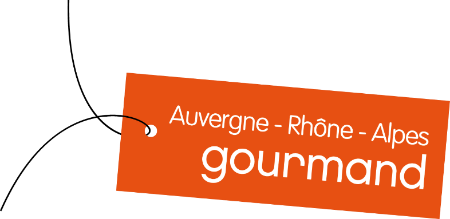 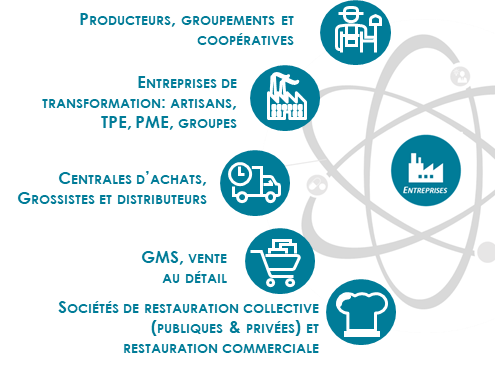 Faire émerger des coopérations à bénéfices réciproques
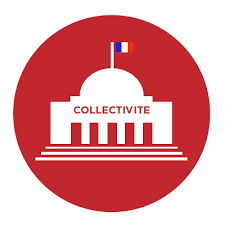 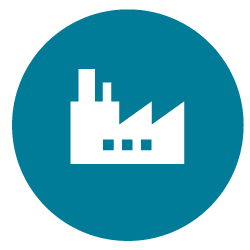 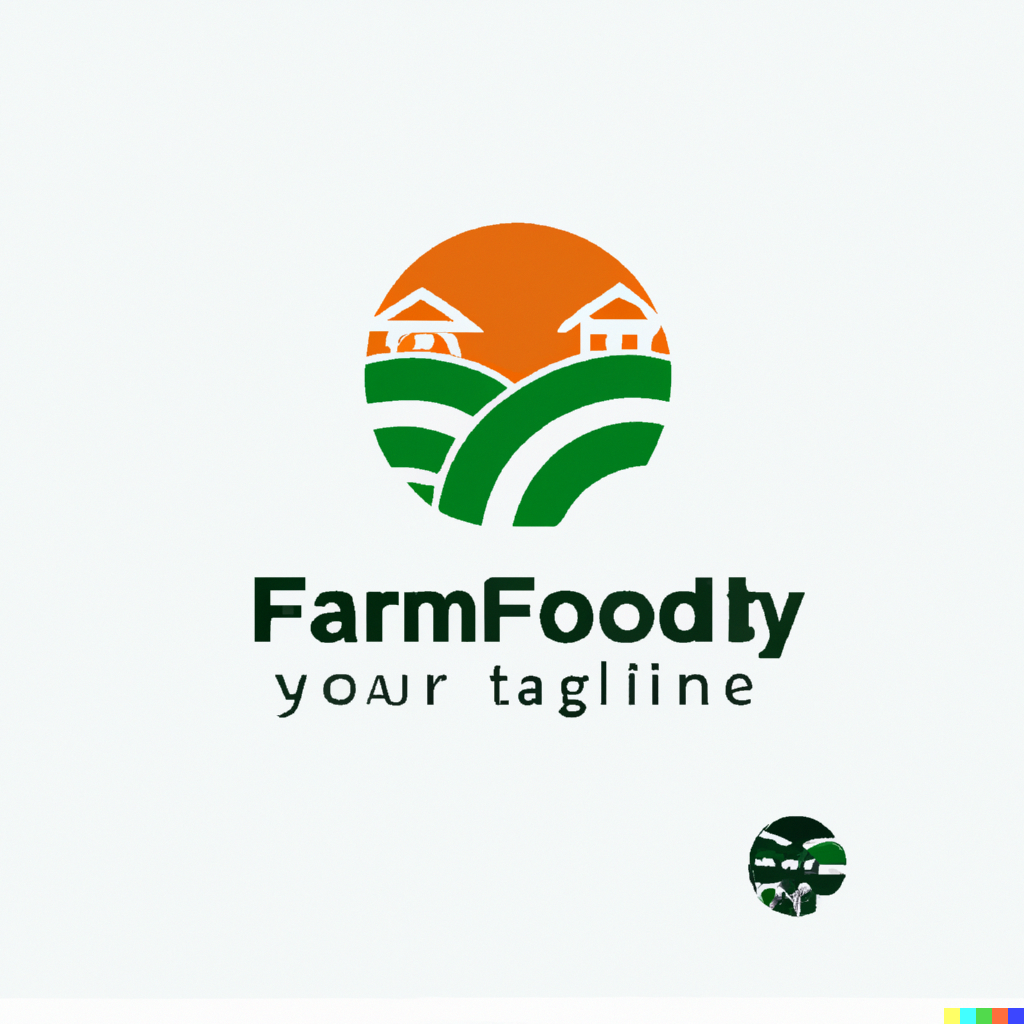 Entreprises
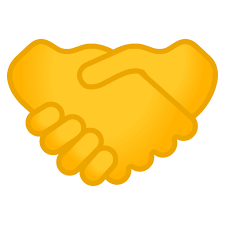 Encourager la mobilisation des entreprises
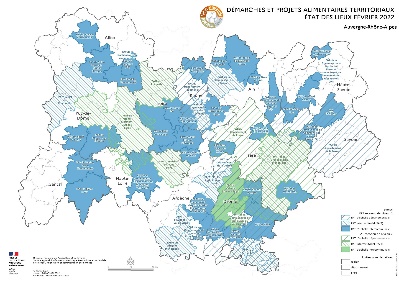 Révéler leur potentiel territorial
…En capitalisant sur les expériences aux différents échelons territoriaux
4
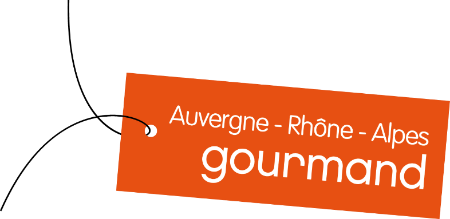 Présentation du projet « à table ! »
Le projet que nous animons : 

MOBILISER ET FAVORISER L’INTEGRATION DES TPE/PME AGROALIMENTAIRES DANS LES PROJETS ALIMENTAIRES TERRRITORIAUX
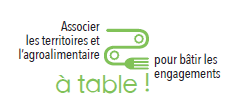 Partenaires du projet
ARIA Auvergne-Rhône-Alpes
La Coopération Agricole Auvergne-Rhône-Alpes
Cap ’Rural
T’RHEA, administrateur Auvergne-Rhône-Alpes Gourmand   
DRAAF Auvergne-Rhône-Alpes
La Région Auvergne-Rhône-Alpes
Avec l’appui de 
Valérie BINDER
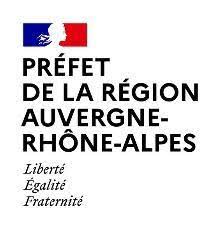 Appel à projet DINAII
Dispositif National d'Aide à l'Investissement Immatériel pour les entreprises agroalimentaires
[Speaker Notes: En raison de la présence d’autres acteurs ie. OCAPIAT, CMA.., préciser que la présentation est destinée prioritairement à un public entreprise AA
Pas que TPE PME]
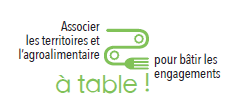 MOBILISER ET FAVORISER L’INTEGRATION DES TPE/PME AGROALIMENTAIRES DANS LES PROJETS ALIMENTAIRES TERRRITORIAUX
Volet expérimental : 
3 PAT accompagnés
Volet exploratoire : freins & leviers
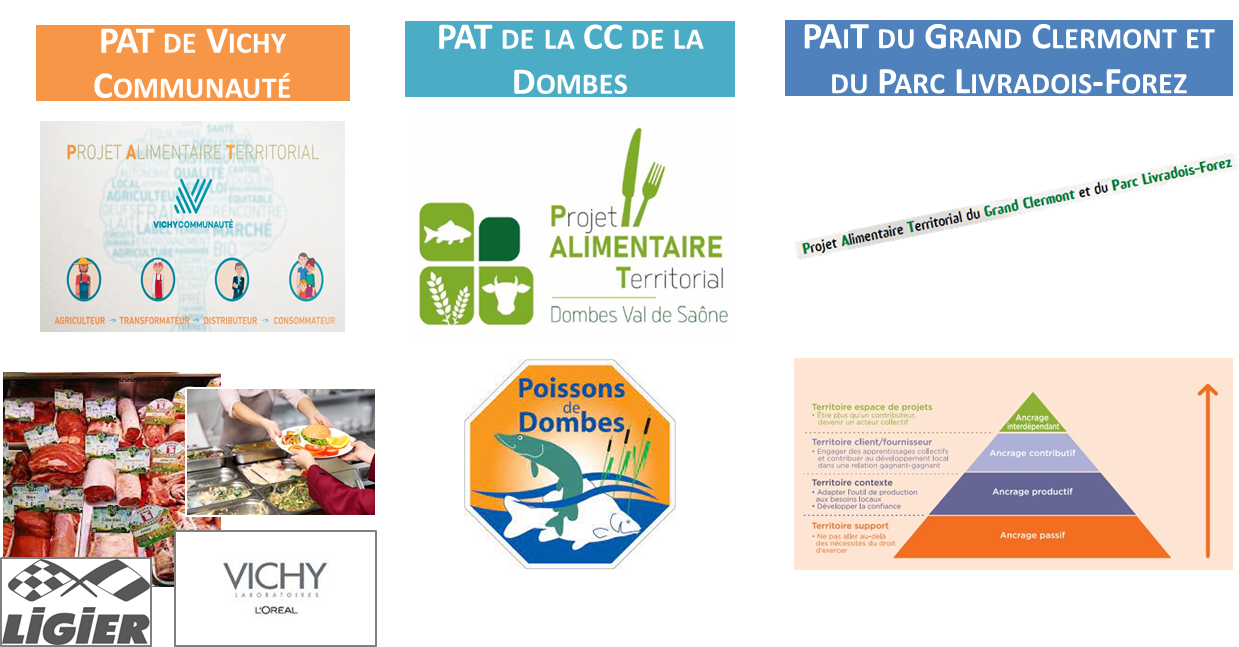 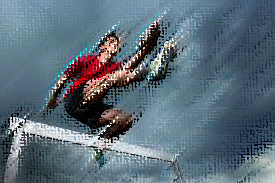 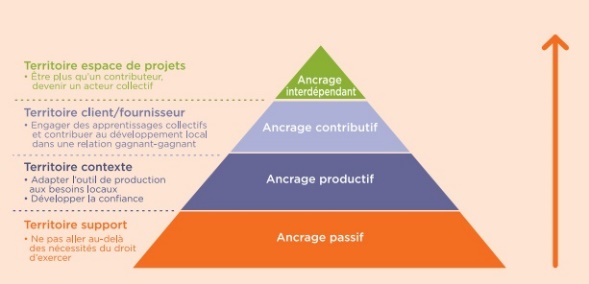 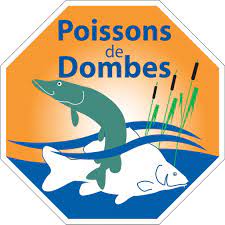 Copyright image : novethic.fr
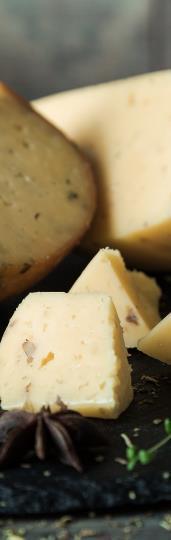 Pourquoi mobiliser les entreprises dans les PAT ?
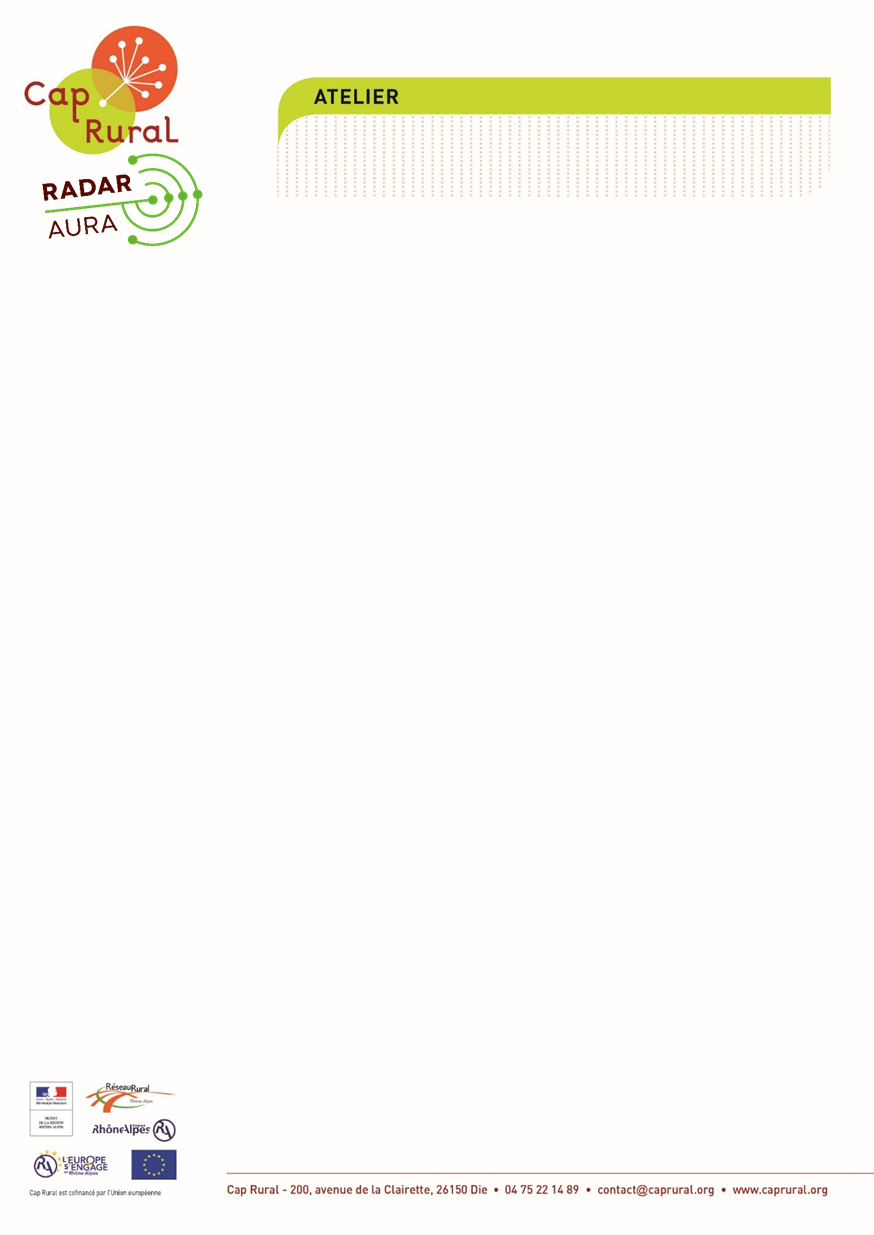 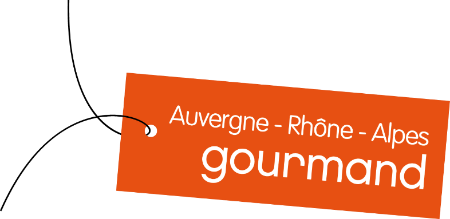 Intérêts, Opportunités
Freins, Leviers
Retours d’expérience
Les entreprises de transformation alimentaire ont envie et sont déjà impliquées pour certaines, 
Mais leurs actions sont peu ou mal valorisées et des hésitations ou certaines conditions freinent un engagement plus important
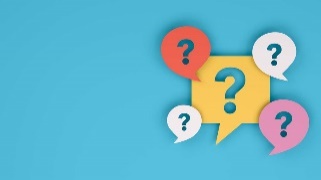 Sondage
Une majorité d’entre vous mobilise déjà des entreprises alimentaires, mais essentiellement artisanales, des sociétés de restauration collective ou via les marques territoriales. 
Mais dans quelle mesure les TPE-PME de transformation sont-elles concernées ?
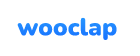 1
Si oui, sur quelles actions / thématiques ?
+
Votre PAT mobilise-t-il des entreprises de votre territoire ?
Avec une légumerie sur le territoire (projet de construction) + A
accompagnement des communes sur la restauration collective scolaire et donc indirectement par des sociétés de restauration collective scolaire
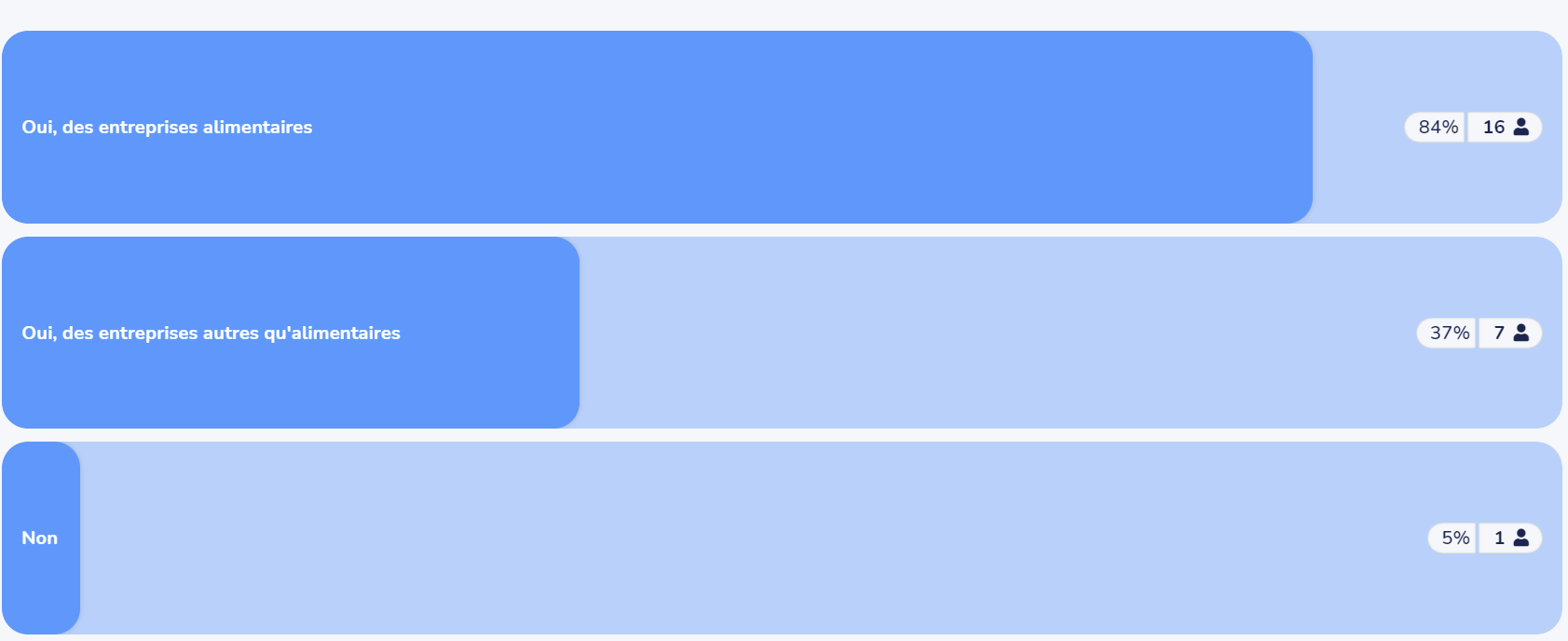 Le PAT est seulement lancé, mais nous incluons par exemple l'abattoir proche dans nos réflexions, la restauration collective, les restaurateurs et les GMS… A travers notre marque territoriale aussi : Saveurs des Aravis
Avec notre marque territoriale Toqué du Local : des producteurs, transformateurs et restaurateurs
Des entreprises de restauration collective
Si non, pourquoi ?
Accompagnement  à l'introduction de pois chiches locaux précuits en restauration collective
Nous mobilisons les entreprises alimentaires (commerçant de bouche) dans le cadre des Eco-Défi avec la CMA et dans ses réflexions sur les circuits-courts via la mobilisation des GMS
Pas encore mais c'est l'objectif de l'année !
Nous menons des actions ponctuelles avec les entreprises en revanche ces dernières sont absentes de la gouvernance du PAT
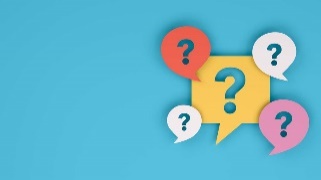 Sondage
La mobilisation des entreprises est clairement un enjeu fort !
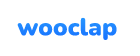 2
Est-ce un enjeu de mobiliser des entreprises agro-alimentaire dans votre PAT ?
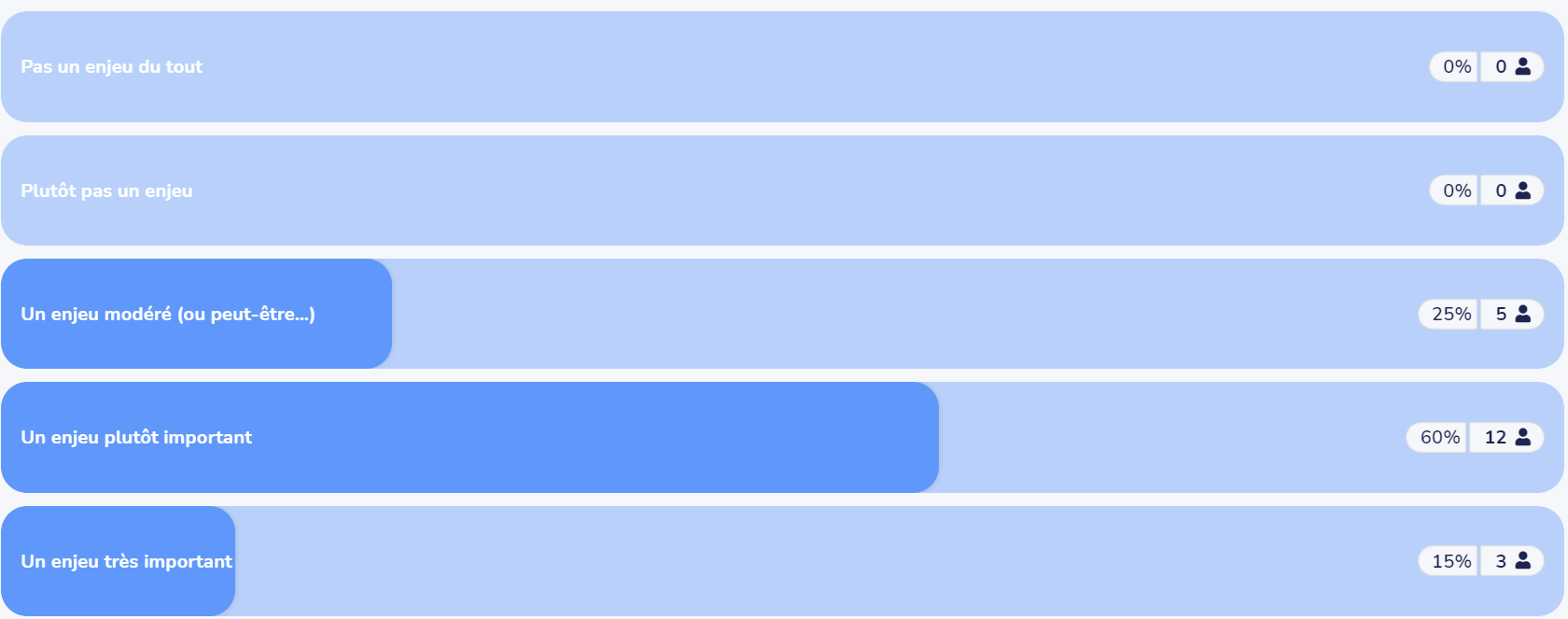 Les entreprises sont absentes de la gouvernance des PAT, on peut les solliciter mais plutôt pour des actions ponctuelles
Il s’agit de comprendre les freins et attentes des entreprises artisanales alimentaires – Comment mettre en place des approvisionnements régionaux ? 
La difficulté de la logistique…
Entreprises alimentaires et artisans sont sollicités dans le cadre des éco-défis avec la CMA. La CCI s’occupe de la mobilisation de la GMS
La marque Saveurs des Aravis a été introduite en GMS
[Speaker Notes: Commentaires réflexifs vs résultats du sondage. 
-  hypothèse : mobilisation des entreprises fonction du degré de maturité du PAT, de son stade d’opérationnalité]
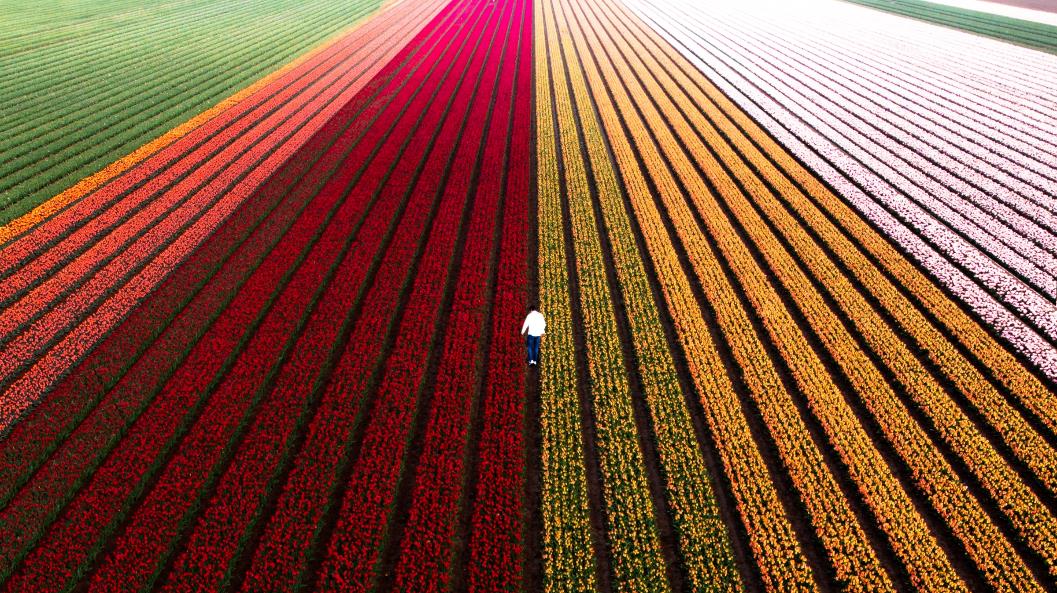 Les entreprises de transformation alimentaires dans les PAT
Le constat d’une absence des entreprises dans les PAT…
Mais de nombreux intérêts potentiels
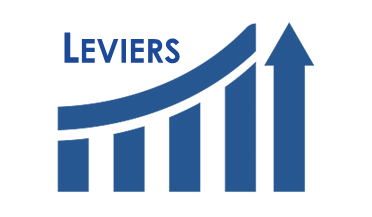 Méconnaissance des entreprises de transformation alimentaires vs les PATs – et réciproquement
Des logiques d’action et des temporalités différentes (retours sur investissement …)
Des liens au territoire renforcés : entre fournisseurs (producteurs, coopératives, transformateurs…), clients (distributeurs, consom-mateurs…) et collectivités
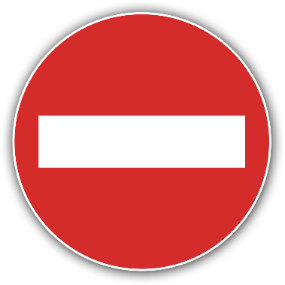 Freins
Des bénéfices en termes d’image et de notoriété : un « rayonnement » par et pour le territoire qui contribue à la création de valeur(s), à l’attractivité de l’entreprise et du territoire
Une valorisation de l’entreprise comme une partie prenante importante du territoire, contribuant à la RSE  vers une Responsabilité Territoriale de l’Entreprise. 
Des opportunités de diversification et de développement de nouvelles filières, d’innovations en termes de produits / marchés / services  notamment en restauration collective, mais pas que …
Des coopérations / interactions existent mais ne sont pas ou mal valorisées
Des difficultés à dialoguer, une absence de réflexion partagée sur la plus-value du territoire
Complexité des relations public-privé (ex. marchés publics)
Manque de connaissance sur les actions possibles à mener sur le territoire sur les champs économiques, sociaux, ou environnementaux
[Speaker Notes: L’origine du projet DINAII part d’un double constat]
finalité et enjeux de la mobilisation des entreprises dans les PAT
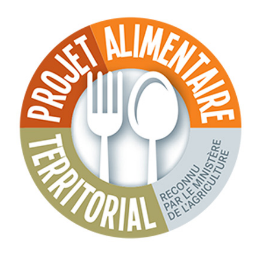 Faire émerger des actions entre tous les acteurs du système alimentaire territorial sur tous les sujets liés à l’alimentation
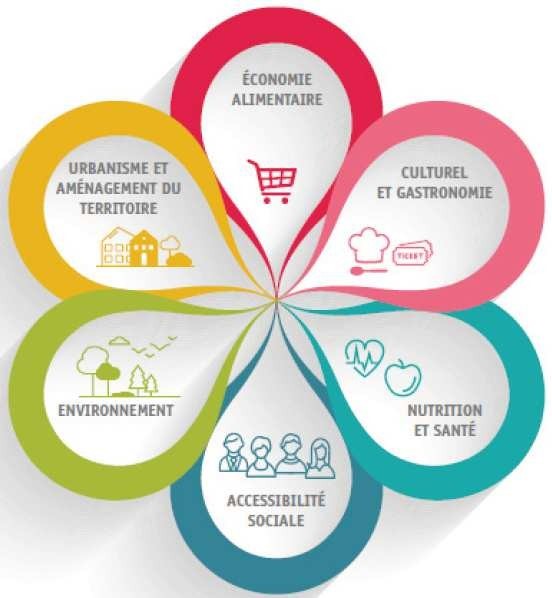 Démarche systémique
2 enjeux
Assurer la transition alimentaire avec tous les acteurs
Relocaliser l’alimentation : la production mais aussi la transformation
11
[Speaker Notes: Contexte Initiative nationale : Loi d'avenir pour l'agriculture – 2014  renforcé par le plan France Relance 2020-22

Porté souvent par des com com
Pas de PAT type

1. Collective :
producteurs, transformateurs, distributeurs,
consommateurs, 
Collectivités, élus 
acteurs de la société civile 

Outils de concertation / espace de dialogue  instance de gouvernance ouverte / une opportunité de renforcer son lien au territire et aux autres acteurs du territoire

2. Systémique  après un diagnostique des atouts et des faiblesses du territoire, une stratégie intégrée, cad 
qui s’intègre de manière cohérentes aux autres projets de développement locaux du type PLU, SCOT, etc. 
et qui concerne le système alimentaire dans sa globalité : on ne s’intéresse pas qu’à produire en quantité et en qualité suffisantes mais aussi aux dimensions environnementales, culturelles, sociales, etc. de l’alimentation]
Quelles opportunités pour les entreprises de transformation alimentaires ?
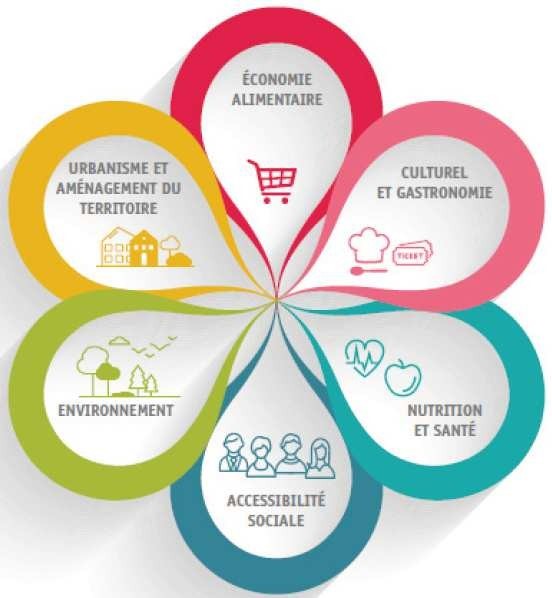 ECONOMIE ALIMENTAIRE 
Rapprocher l’offre et comprendre la demande
L’OFFRE DE Produits ALIMENTAIRES
LA DEMANDE DES  marchés locaux
Bruts ou transformés (ou semi-transformés)
Toutes filières, produits végétaux
Fabriqués à partir de produits bruts agricoles  locaux … ou non
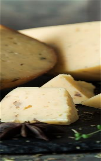 La restauration collective : 
Publique  
Scolaire : primaire, collèges, lycées,
Médico-sociale (hôpitaux, EHPAD…)
Privée : Restaurant d’entreprises
La restauration commerciale (hôtels, restaurants…)
Les GMS (locales) et autre circuits de distribution, magasins de proximité …
Périmètre géographique variable : 
Le bassin de consommation
PAT, « inter-PAT », département, région…
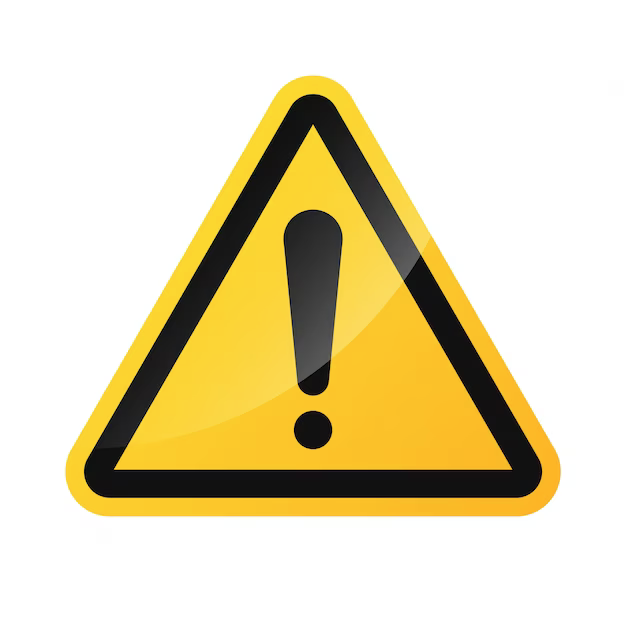 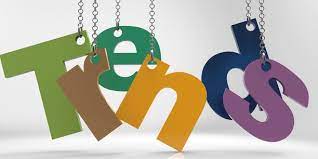 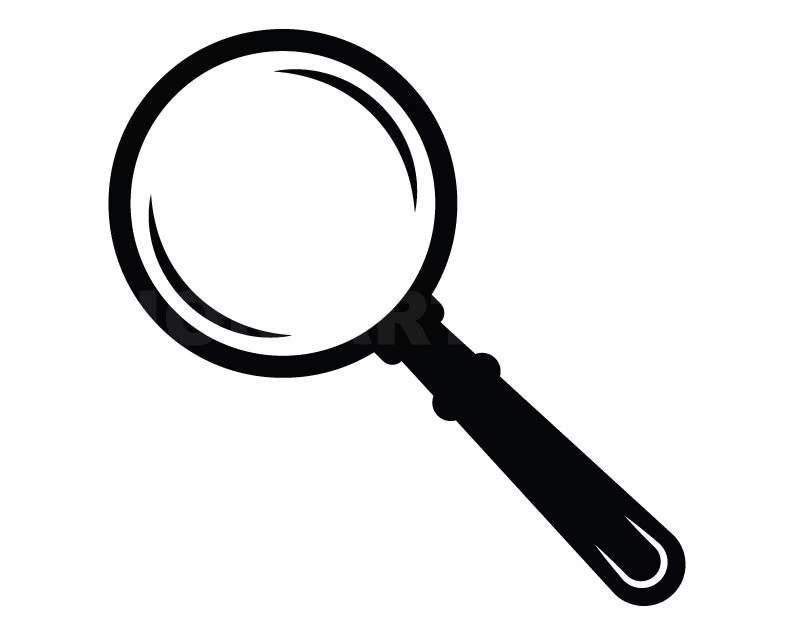 Focus : La demande consommateur
…Le « local » : un acte d’engagement                                             et une attente forte qui se renforce
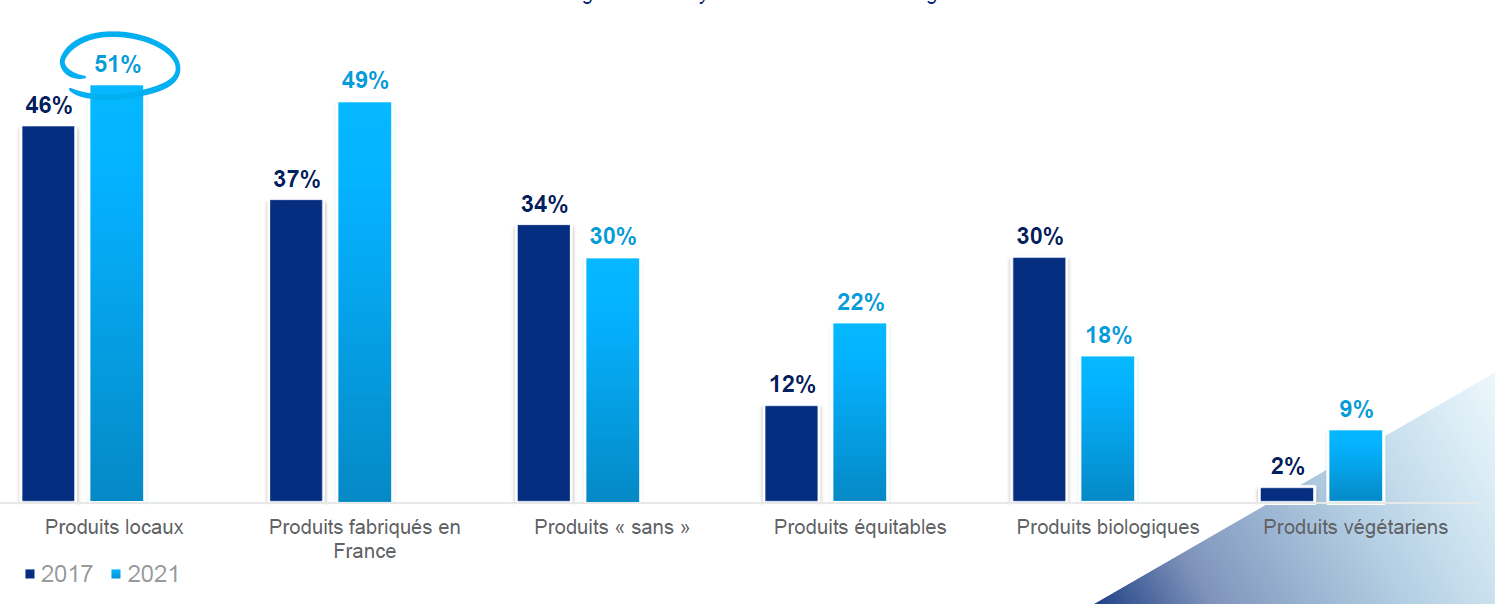 Quel potentiel commercial ?
1/2 français voudrait avoir un choix plus fourni de produits locaux – une attente qui progresse encore
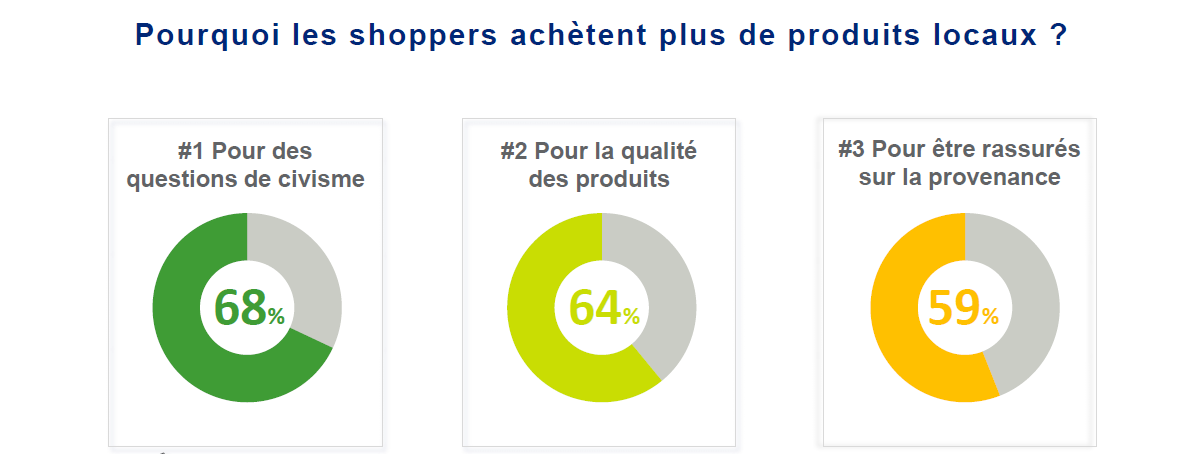 L’acte d’achat de « local »
Un acte d’engagement et pour se rassurer sur la qualité et la provenance
Source : Etude IRI, 2022, QUEL POTENTIEL POUR L’OFFRE LOCALE SUR LES PGC FLS
Quelles opportunités pour les entreprises de transformation alimentaires ?
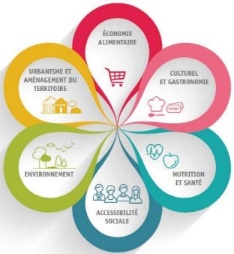 ECONOMIE ALIMENTAIRE 
Développer votre offre pour la restauration collective
innovation produits/services
Ingénierie de la demande :
	Collectivités > restauration collective
Quelles opportunités pour les entreprises de transformation alimentaires ?
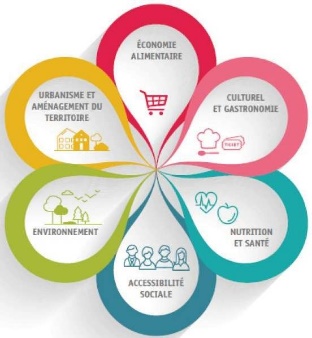 ECONOMIE ALIMENTAIRE 
Proposer des services, des prestations aux acteurs du PAT
services AUX ACTEURS DU PAT
Prestations de transformation : Tri, lavage, découpe, surgélation, traitement thermique, travail à façon, conditionnement …
Stockage, 
Logistique
Installation de producteurs …
Pratiques environnementales : méthanisation, panneaux solaires,…
Quelles opportunités pour les entreprises de transformation alimentaires ?
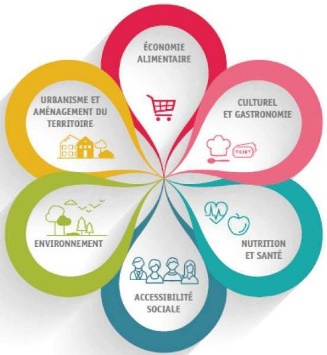 Au-delà de L’ECONOMIE ALIMENTAIRE
Réfléchir, proposer, développer 
des actions à bénéfices différés
Une reterritorialisation de la chaine de valeur mieux connectée au système alimentaire amont & aval local
Un « rayonnement » par et pour le territoire qui se traduit en gains d’image et d’attractivité
Une opportunité de participer à la gouvernance du système alimentaire local et légitimer sa « responsabilité territoriale »
Quelle stratégie territoriale pour l’entreprise ? 
De la « localisation » à la « territorialisation »  le « Potentiel territorial »
Le PAT une « première marche »
Résultats obtenus suite à un webinaire organisé pour les entreprises alimentaires
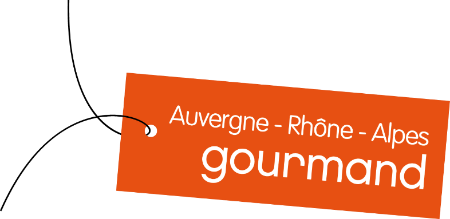 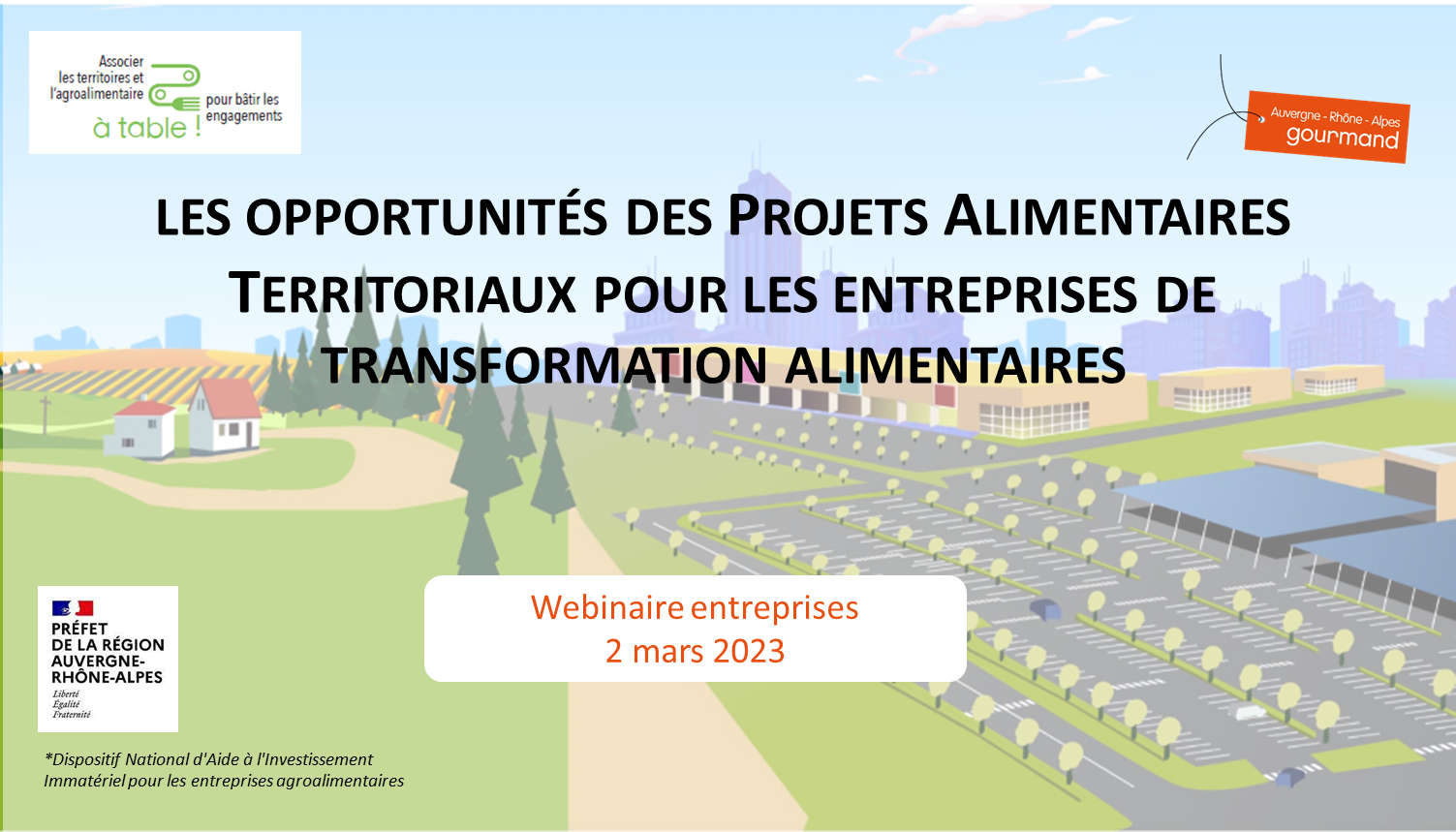 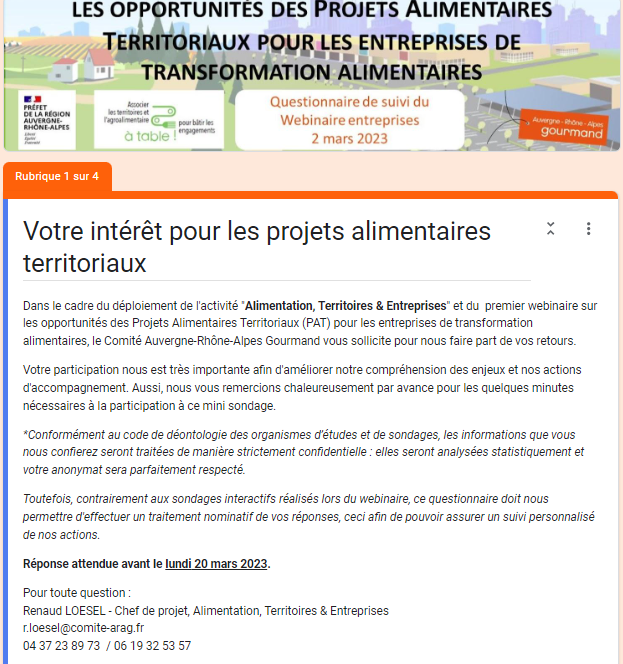 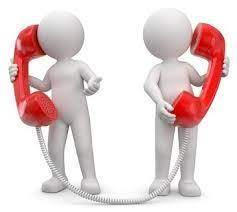 Entretiens semi-directifs :
Contexte entreprise & territoire
Intérêts et motivations pour se mobiliser dans leur PAT
Perspective d’actions – ex.
Offre de produit / de service, Approvisionnement local, Accessibilité de l’alimentation, Valorisation du patrimoine, sensibilisation consommateur, distribution & logistique, Participation à la gouvernance, …
Conditions de réussite : territoire & entreprise
Questionnaire d’activation :
Satisfaction et pistes d’amélioration
Intérêt vs PAT
Type d’actions sur lesquelles pourraient s’impliquer les entreprises
Besoins & attentes pour impliquer les entreprises
Agenda du webinaire : 
Qu’est ce qu’un PAT ? Sa finalité et ses enjeux
Les entreprises de transformation alimentaires dans les PAT
Quelles opportunités pour les entreprises de transformation alimentaires ? 
Votre implication
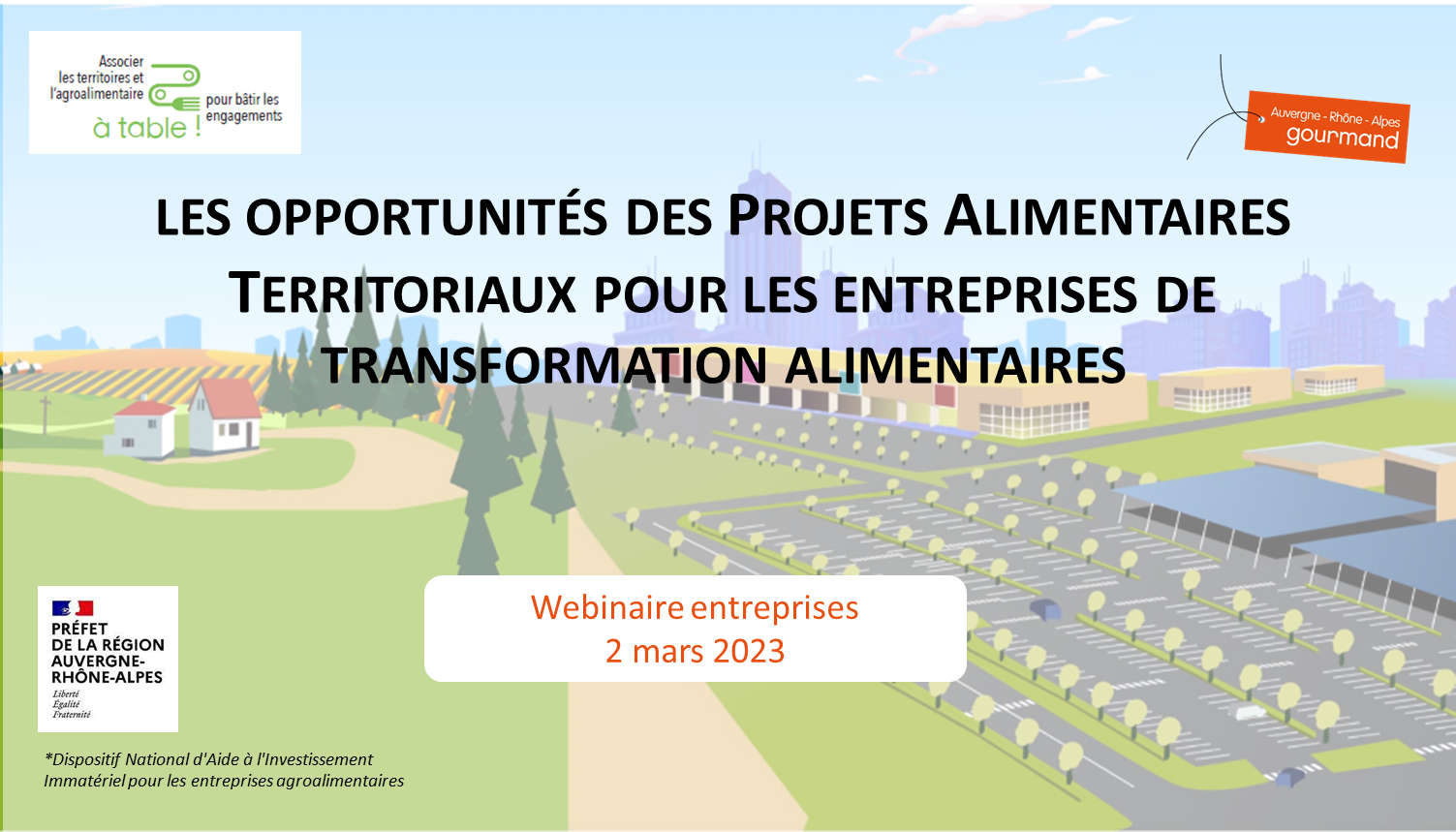 INTERETS / MOTIVATIONS D'UNE MOBILISATION DANS les PAT
Une large majorité d’entreprises participantes se montre intéressée pour s’impliquer dans les PAT
Verriez-vous un intérêt à ce que votre entreprise soit impliquée dans un PAT ?
N= 15
Nous sommes déjà dans un PAT
Nous cherchons plutôt des lieux de vente pour nos produits
Pour le développement de l’approvisionnement local ou de marchés locaux
Besoin d’en savoir plus…
Notre siège est à Lyon mais la transformation se fait dans une autre région…!?
18
1ers retours des entreprises interrogées
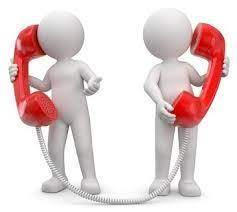 10 entreprises nous ont fait part de leur motivations et actions qu’elles mènent déjà pour le système alimentaire local
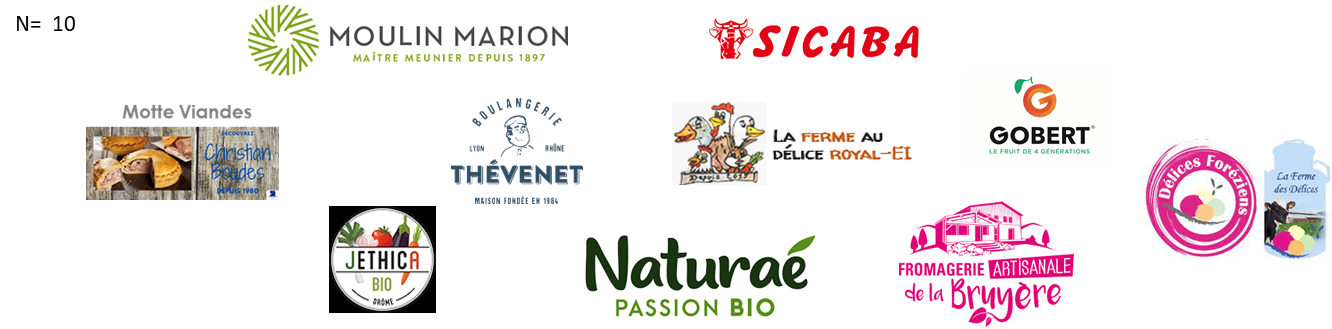 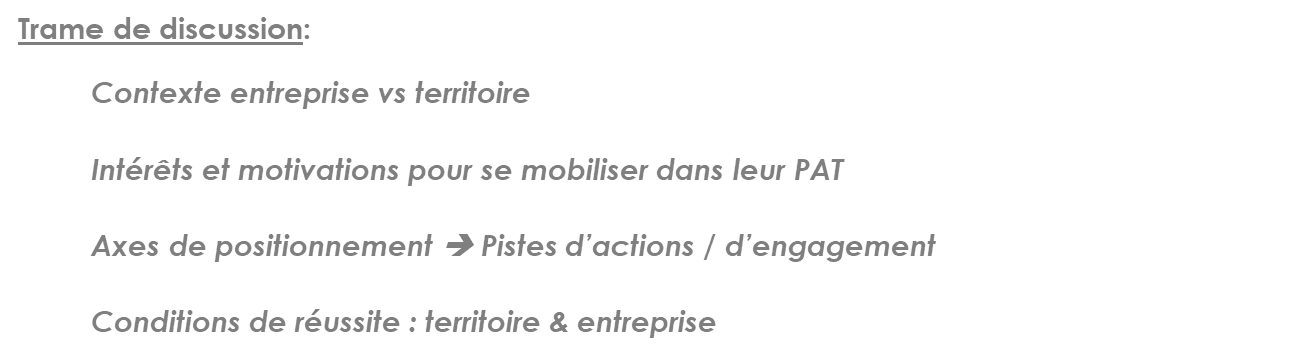 2
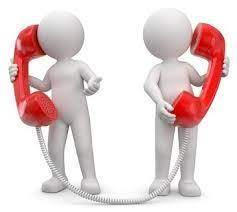 INTERETS / MOTIVATIONS D'UNE MOBILISATION DANS les PAT
Les entreprises sont intéressées par un rapprochement avec leur PAT lorsque cela soutient une stratégie de (re)ancrage local : la resto co et la GMS locale représentent alors de nouveaux marchés ou formes de commercialisation. 
Très fréquemment les valeurs des dirigeants sont déterminantes dans cette démarche
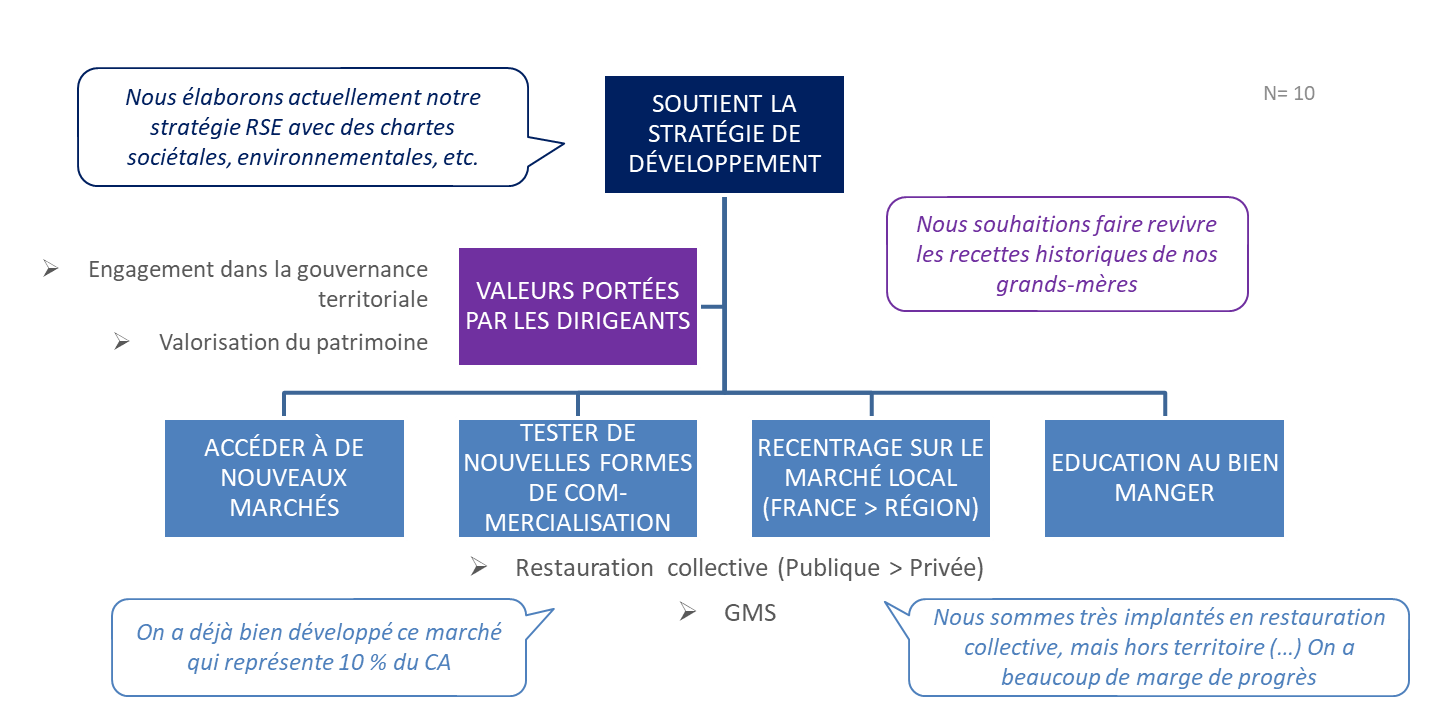 20
[Speaker Notes: La mobilisation dans un PAT rejoint forcément la stratégie de développement de l’entreprise. 
La motivation est d’autant plus grande si les valeurs portées par les dirigeants rejoignent les valeurs promues par le PAT : alimentation saine, accessibilité, transition agroécologique, etc.]
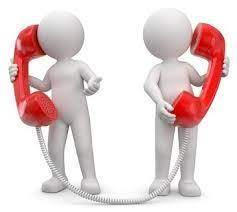 ACTIONS DE MOBILISATION - DÉJÀ Déployées
Les entreprises nous remontent un foisonnement d’actions déjà déployée, sur les champs économiques, environnementaux et sociaux
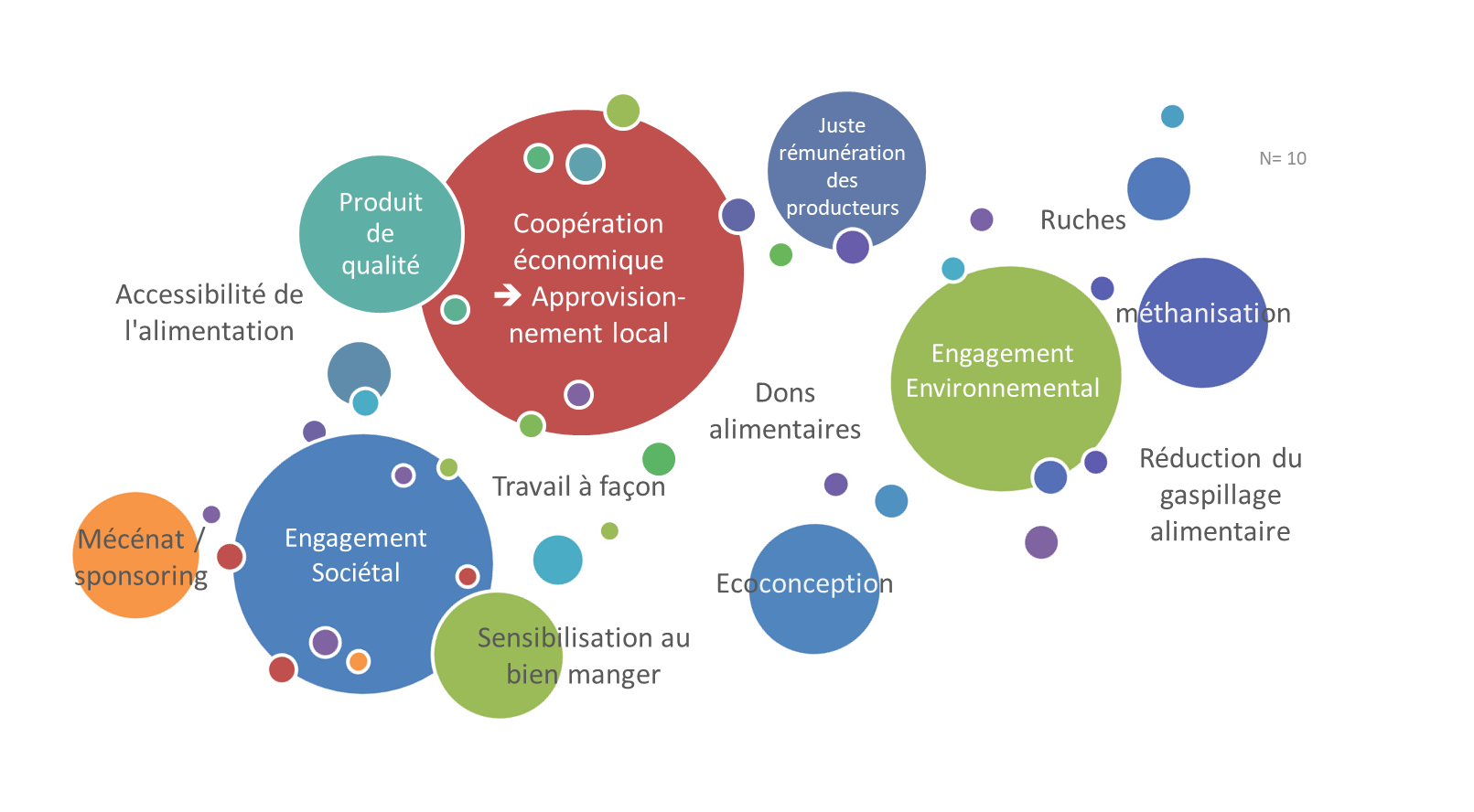 21
[Speaker Notes: Un foisonnement d’actions plus ou moins visibles]
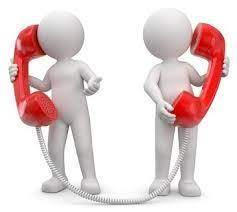 ACTIONS DE MOBILISATION - DÉJÀ Déployées
Les coopérations avec les autres opérateurs permettent de resserrer les liens pour un partage des outils de production, des produits de meilleur qualité, une meilleure rémunération des producteurs
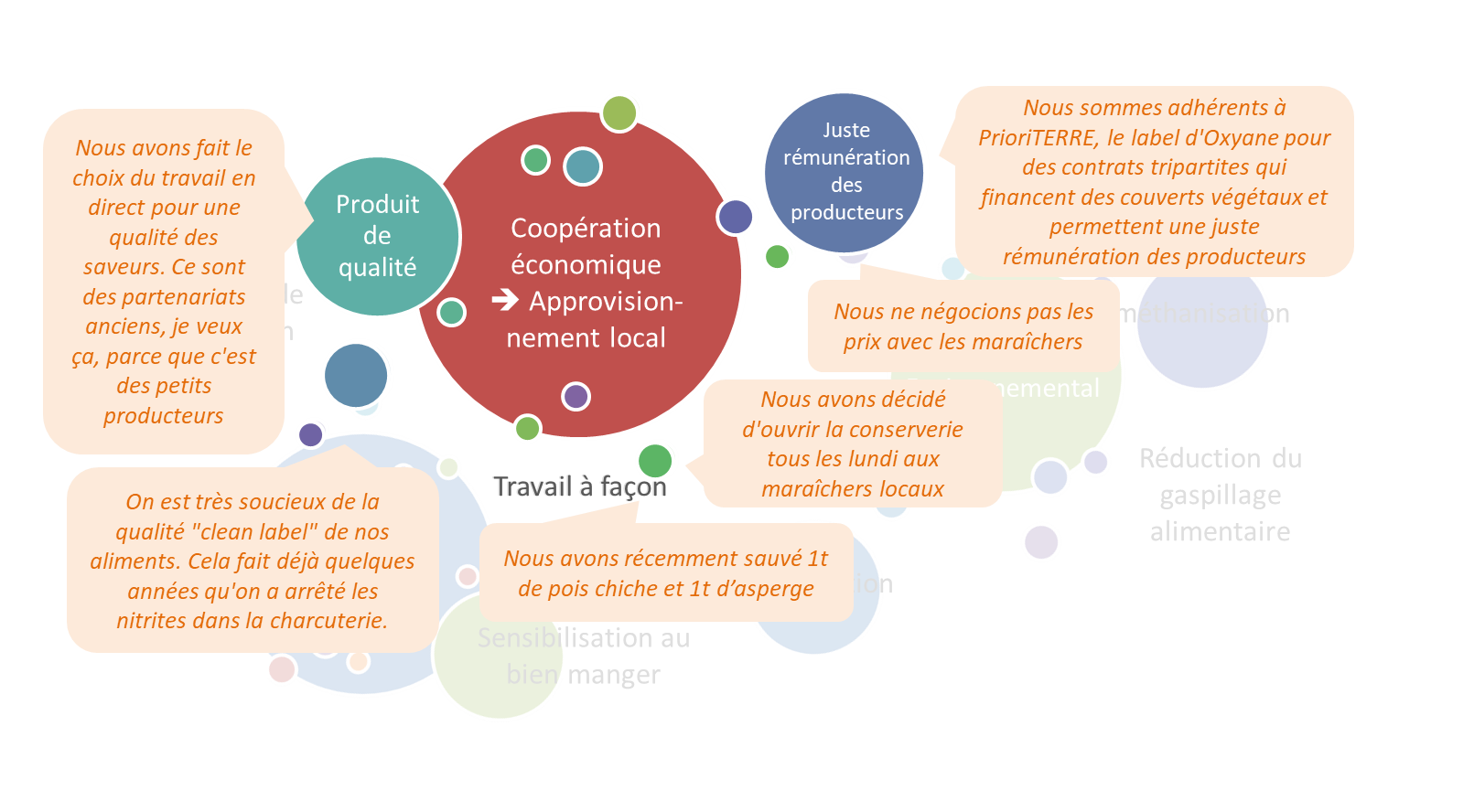 22
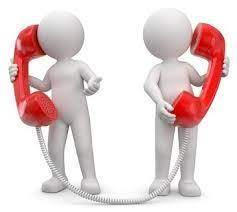 ACTIONS DE MOBILISATION - DÉJÀ Déployées
Les actions en faveur de l’environnement consistent souvent en la valorisation des sous-produits de fabrication
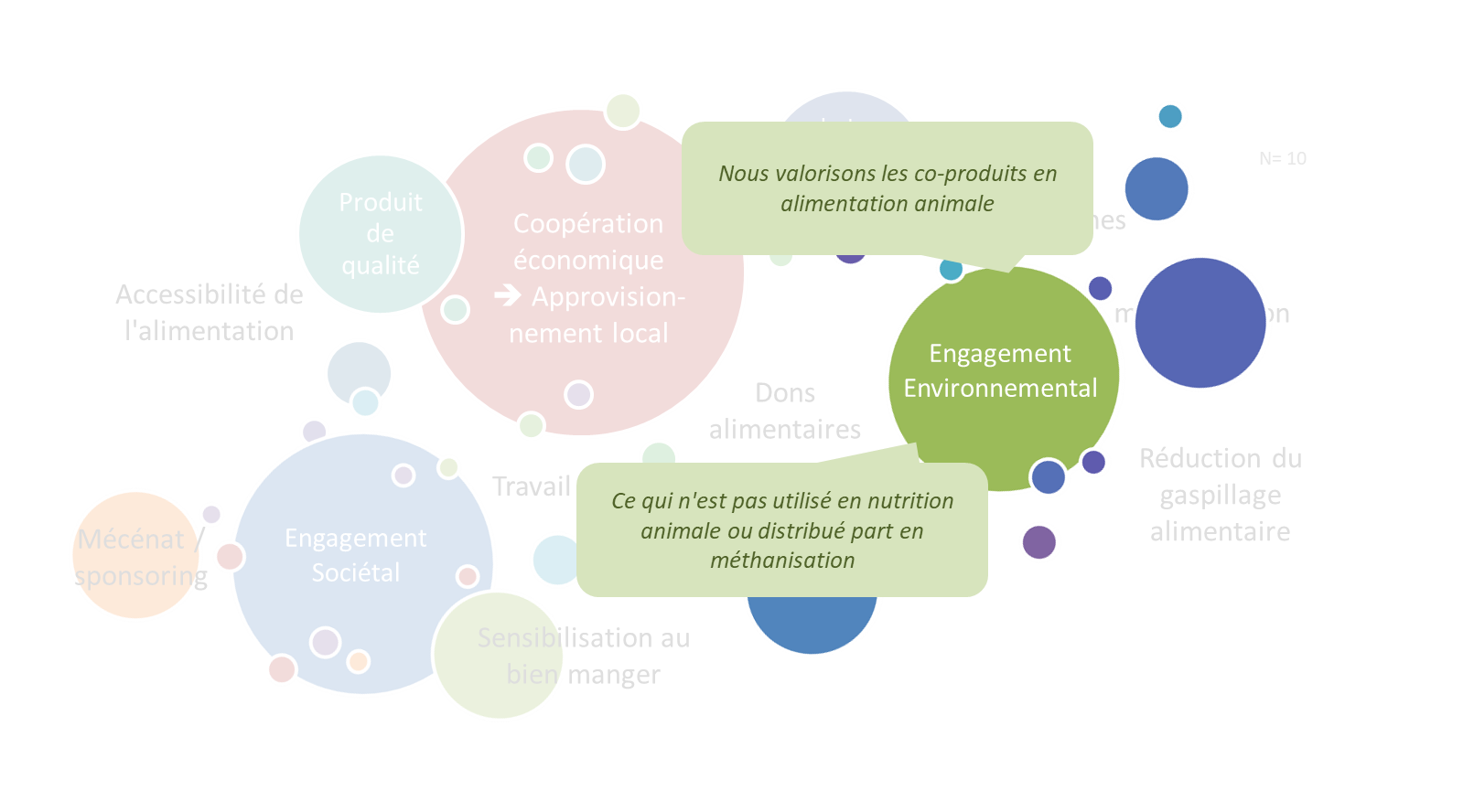 23
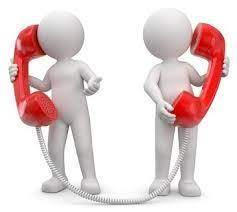 ACTIONS DE MOBILISATION - DÉJÀ Déployées
Prix solidaires, dons alimentaires, sensibilisation au bien manger, mécénat, … sont autant d’engagements sociétaux possibles
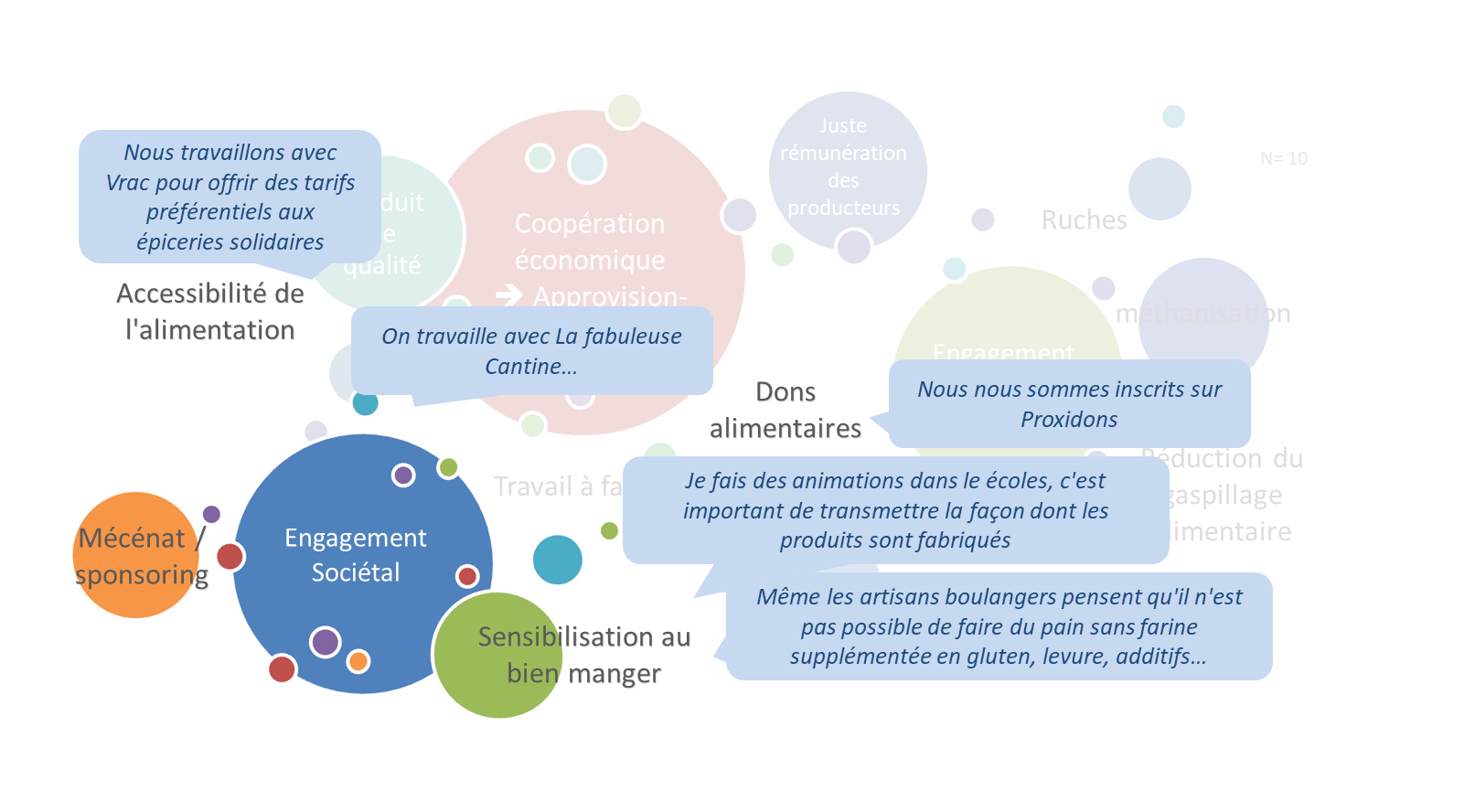 24
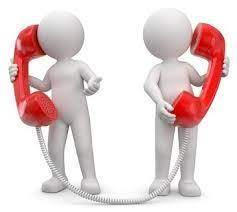 ACTIONS DE MOBILISATION - Envisagées
Les entreprises souhaitent prioritairement renforcer leur approvisionnement local pour ouvrir des débouchés en resto co ou GMS, mais sont également ouvertes aux questions logistiques ou environnementales
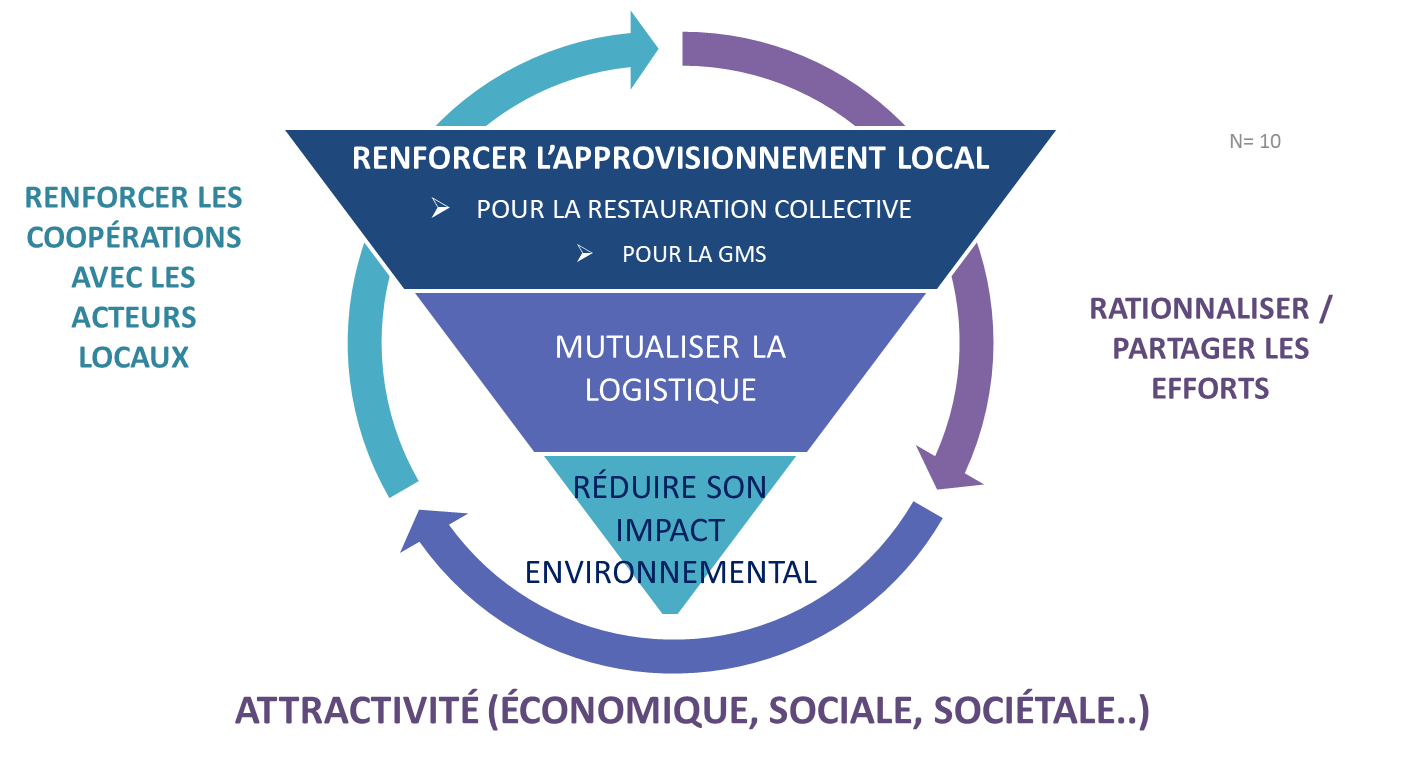 Une relation gagnant-gagnant : par une meilleure coopération entre les acteurs, entreprises et territoires doivent in fine gagner en attractivité
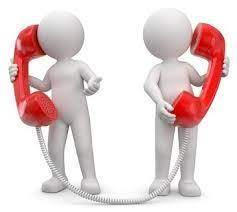 ACTIONS DE MOBILISATION - ENVISAGéES
Les actions d’engagement local s’envisagent sur le moyen-long terme
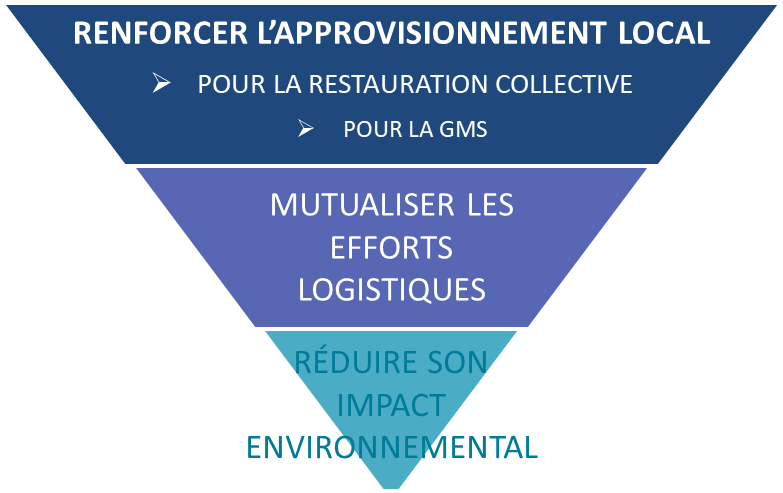 Nous travaillons à un conditionnement en poche plastique ou boîtes inox 3,1 et 5,1
On arrive à garder nos marges avec la GMS, nos produits se vendent bien et les clients sont de plus sensibles à la qualité, au local.
Nous participerions volontiers avec d'autres acteurs du type Atypique et AgriCourt à la mise en place d'une plateforme régionale qui agrège la production maraîchère, mutualise la transformation et la logistique de produits bruts et transformés vers le public, les professionnels et les particuliers... En quelque sorte les activités primaires, secondaires et tertiaire, sous un même toit, au service du territoire
On voudrait bien avoir plus de marchés avec la GMS, mais attention, on ne veut pas des ventes sur un coup ! Le local, ce n'est pas le faire-valoir de la distribution pour une opération une fois par an histoire de leur donner bonne conscience ! Il faut qu'on ait des contrats, des engagements sur des volumes, ce qui nous permet de nous organiser et d'anticiper.
Nous étudions le développement d’un nouveau bâtiment  de production à faible impact environ-nemental : géothermie et photovoltaique
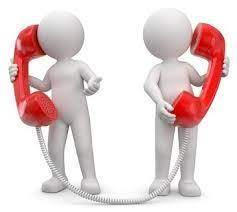 FREINS / CONDITIONS A LA MOBILISATION DANS les PAT
Une souplesse organisationnelle permettrait certainement une meilleure coopération. 
La qualité doit se payer à sa juste valeur.
N= 10
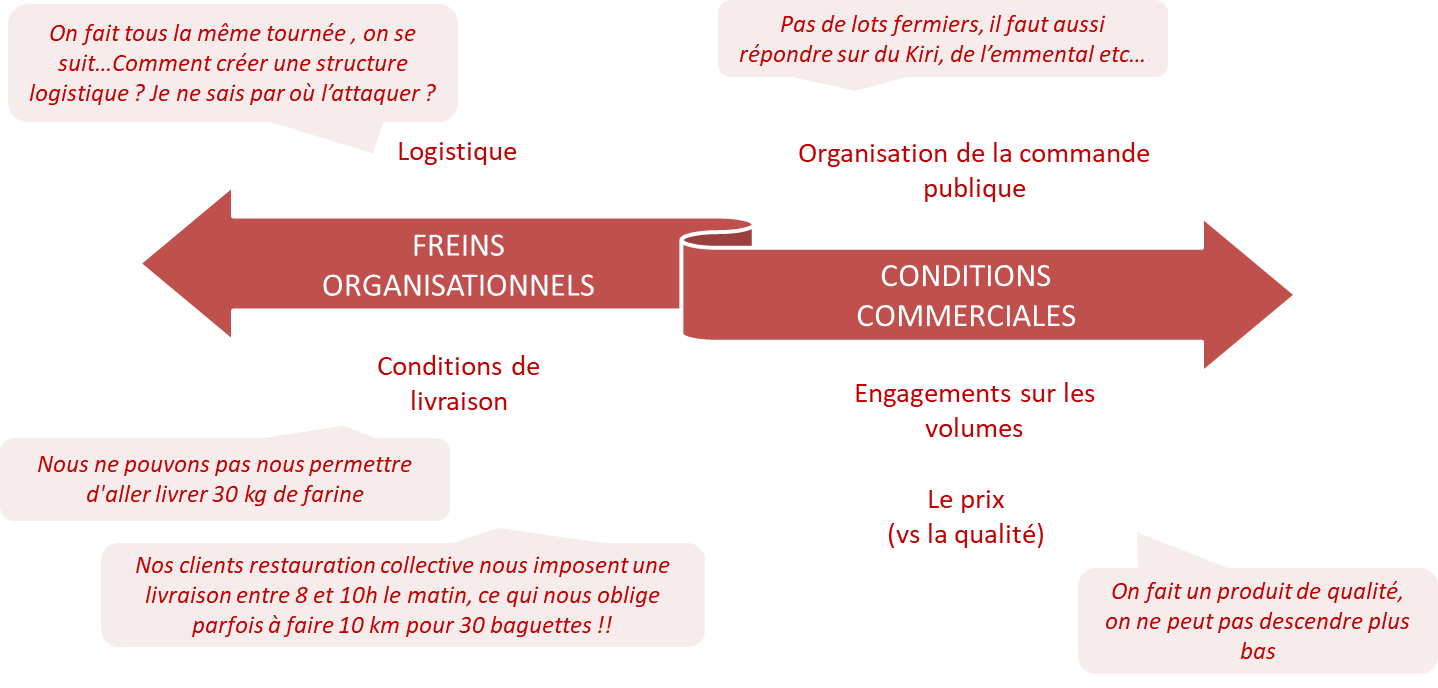 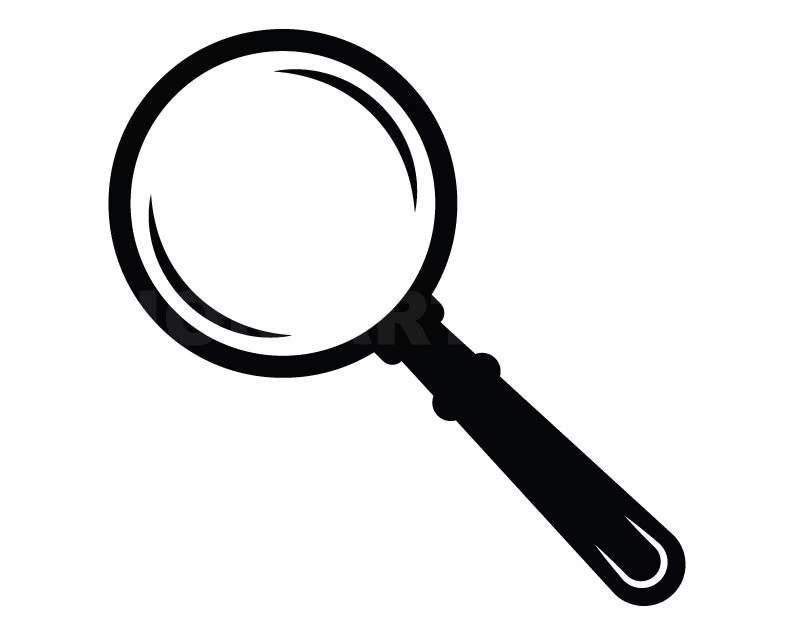 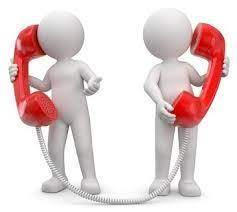 FREINS / CONDITIONS A LA MOBILISATION DANS les PAT
Focus sur la restauration collective
Un manque de communication et une organisation trop rigide
A 7h30 on a terminé nos livraisons sur Clermont mais et la resto co nous demande de livrer vers 8h30/9h00. Je dois donc faire appel à un transporteur qui rajoute un franco
Horaires
Les ambiguïté du « local »
La prépondérance du critère prix
Saisonnalité
Allotissement
Je suis sur un territoire qui produit et je vends à des territoires urbains qui consomment, (…) à une clientèle qui a besoin de se rassurer avec des marques, des labels, des démarches qualité
Un agneau on le vend entre 4 et 10 mois, il a donc 6 mois de période de vente et on n'a pas d'agneau entre octobre et décembre. Si les menus ont été réalisés sans tenir compte de cette contrainte, ça n'ira pas. Ils n'acceptent pas qu'on n'arrive pas à s'adapter à eux, pour eux on doit s'adapter au client !
Pas de lot fermier ! Pour le lot fromages il faut aussi répondre sur du Kiri, de L’Emmental etc. ce qui n'est pas notre positionnement
Je livre 200/300 kg de viandes dans ce lycée depuis 10 ans. Lors du dernier appel d'offres il s m’ont m'annoncé qu‘ils ont changé de prestataire pour un concurrent 2% moins cher. Je fais quoi moi avec ma viande et mes salariés ?
Carte mentale des champs possibles d'engagement des entreprises dans un PAT
Nous avons recensé les champs possibles d’intervention des entreprises sous forme de carte mentale.
9 axes principaux se dégagent
Engagement Santé
INNOVATION
Approvisionnement local
OFFRE DE PRODUIT         (DE QUALITÉ)
ENGAGEMENT DES ENTREPRISES DANS UN PAT
SOCIAL
OFFRE DE SERVICES
Logistique
ENVIRONNEMENT
Attractivité
[Speaker Notes: Présentation des principaux axes]
Carte mentale des champs possibles d'engagement des entreprises dans un PAT
Les actions d’engagement apparaissent au 2e niveau
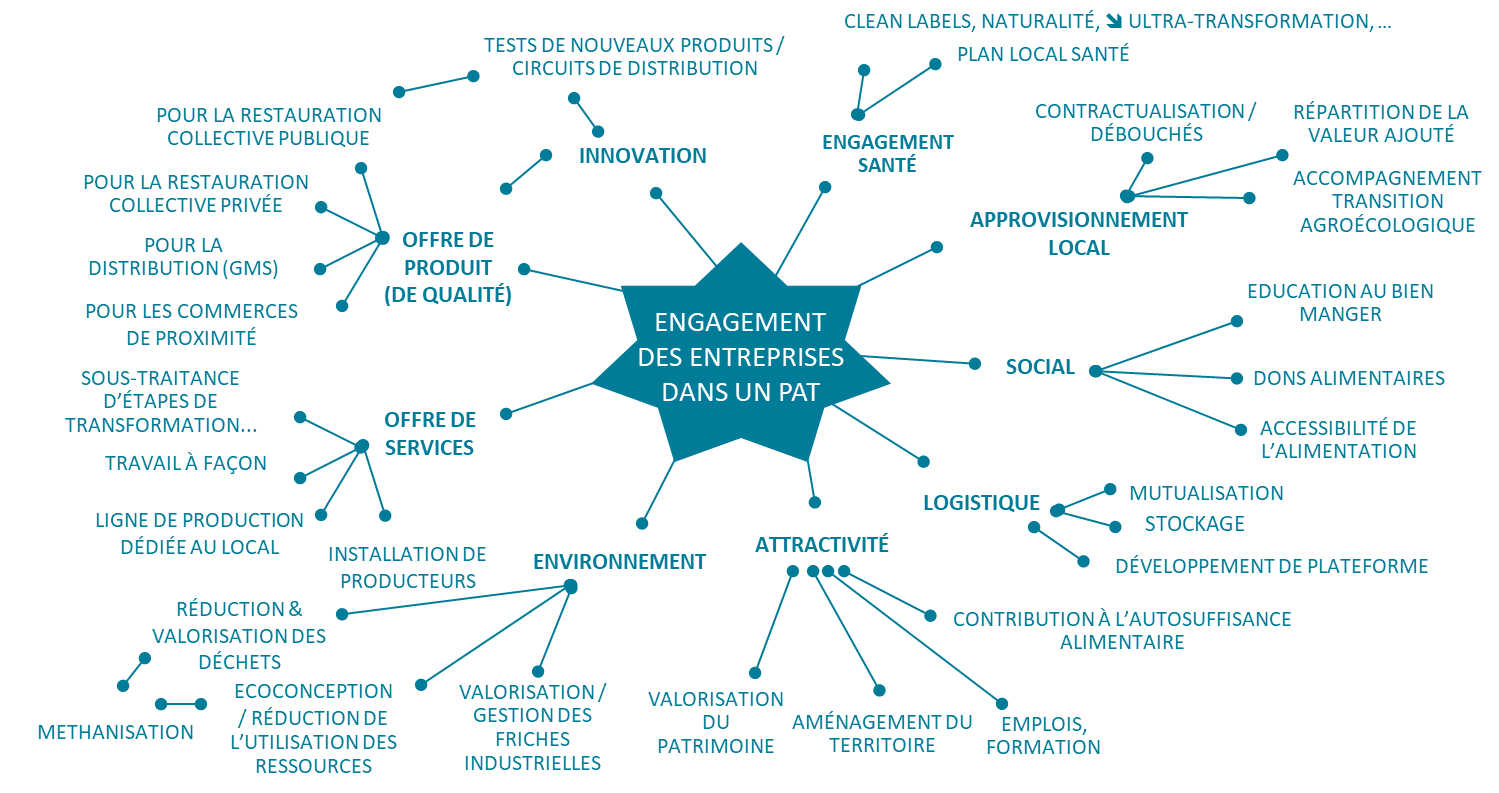 [Speaker Notes: 2e et 3e niveaux de réflexion :]
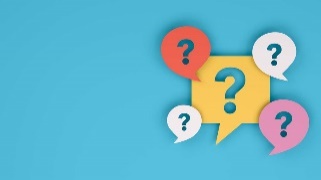 Sondage
3 champs d’intervention intéressant particulièrement les collectivités ont ensuite été approfondis en mini ateliers: 
Une offre de produits (de qualité) pour la restauration collective publique
L’accessibilité des produits de qualité
La sensibilisation des consommateurs au bien manger
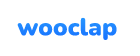 3
Parmi ces champs d'intervention possibles, quels sont ceux qui pourraient intéresser votre PAT (selon vos enjeux / besoins) ?
2. Ateliers thématiques en sous groupes
Groupe 1: 
Une offre de produits (de qualité) pour la restauration collective publique
Groupe 2: 
L’accessibilité des produits de qualité
Groupe 3: 
La sensibilisation des consommateurs au bien manger
Un bug technique nous prive malheureusement de l’exploitation des données échangées dans cet atelier
Chaque groupe avait pour consigne de :
Préciser les actions que l'entreprise pourrait mettre en œuvre 
Réfléchir aux actions qu'en tant qu'animateurs vous pourriez mettre en œuvre pour favoriser l'action de l'entreprise
Réfléchir aux freins potentiels ou points de vigilance à cette mise en œuvre (coté collectivités - PAT et côté Entreprises) et aux leviers pour les surmonter
Atelier thématique 1 : Des produits de qualité en resto co
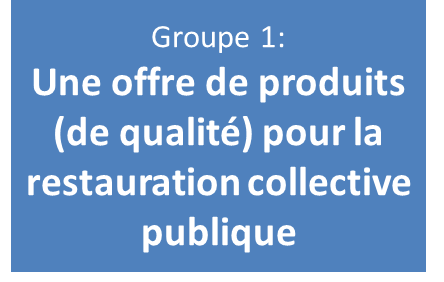 Renforcer l’appro et adapter les livraisons en facilitant l’interconnaissance des contraintes respectives des opérateurs. Le manque de temps peut être compensé par la formalisation de catalogues et de fiches techniques, et par l’accompagnement des entreprises à la commande publique
Actions que pourraient mettre en place le PAT
Actions que pourraient mettre en place les entreprises
freins et les leviers potentiels
Renforcer l’appro de produits locaux
Proposer le « bon produit » / adapté à resto co – ex : 
Le bon grammage en steack haché
Le bon conditionnement  des conditionnements + ou – gros selon la structure & qui permettent le stockage 
Appro des bonnes quantités / quantité suffisantes car il a d’autres clients : - ex boulanger  trop peu de pain livré
Adaptation des fréquences de livraison  + souvent ?
Pas de grosses qté livrées  pb de gaspillage  livraisons morcelées / renouvellement de la cde sur demande
Mutualisation de la livraison – Rq. se fait entre un abattoir et une coopérative (échec de la mise en œuvre d’une plateforme)
Pour le frais notamment (diff. Conservation)Entre maraîchers
Faciliter les rencontres: 
Entre resto co & entreprises
Entre entreprises elles-mêmes
Communiquer les freins et leviers inhérents à chaque acteurs  des fiches techniques 
Informer :
Connaître l’offre et la demande du territoire  Annuaire de producteurs
sur le fonctionnement de la resto co
Sur le type de produits et qté / volume annuel (calcul des modèles économiques)
Atelier thématique 2 : Sensibilisation au bien manger
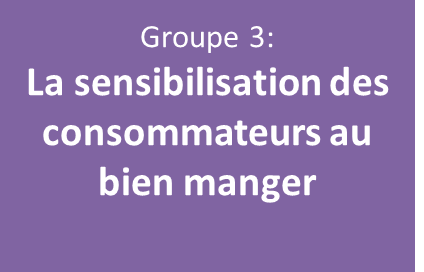 Une thématique qui permet de révéler les synergies entre les entreprises alimentaires locales et leur PAT. De nombreuses déclinaisons possibles d’actions ou d’événements co-construits
Actions que pourraient mettre en place le PAT
Actions que pourraient mettre en place les entreprises
freins et les leviers potentiels
Exemple de co-construction d’actions :
Des éco-délégués dans les cantines - Ex : communication sur les menus des cantines de l’origine et/ou qualité des produits locaux de qualité. 
Création d’un kit pédagogique avec la CDA à destination des enseignants
Actions éducatives autour de la qualité des produits auprès des jeunes et adultes du type animation sur les marchés autour de l’alimentation durable – ie. conférences et fresque de l’alimentation 
Cuisiner des menus 100 % locaux et/ou régionaux une fois dans l’année pour créer un évènement  invitation des entreprises locales repérées, partenaires, les élus locaux des collectivités concernées, presse locale – basé sur une notion de partage et de rencontre 
Création d’une marque territoriale regroupant producteurs, transformateurs et restaurateurs – Ex. « Les toqués du local » , ou labellisation d’ateliers de cuisine sur les marchés et festivals avec soutien- travaille en collaboration avec les services environnement et biodiversité
PAT & entreprises : 
Nécessité d’avoir un lien direct, des contacts identifiés
PAT : 
Faire un travail de ciblage des entreprises d’intérêt
Développer un service de conseil pour les entreprises, notamment auprès des artisans alimentaires « souvent oubliés « par la restauration collective : des produits de grande qualité mais des difficulté à communiquer / les valoriser.
3. Encourager l’engagement territorial des   
    entreprises pour renforcer votre PAT
Notre Démarche
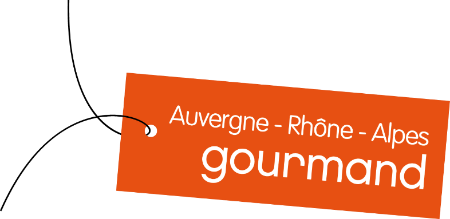 Favoriser l’engagement territorial des entreprises                                                                                                                                 
En réponse aux enjeux et axes de développement de votre PAT
…en facilitant la rencontre, le dialogue, le « décloisonnement » entre les collectivités et leur stratégie alimentaire et les entreprises du système alimentaire
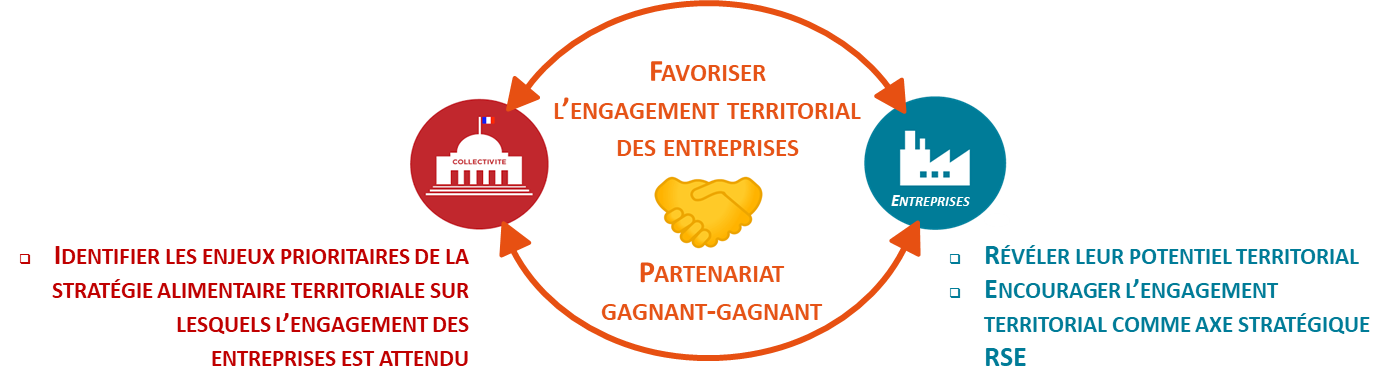 Favoriser l’engagement territorial des entreprises pour renforcer votre PAT
Notre Démarche
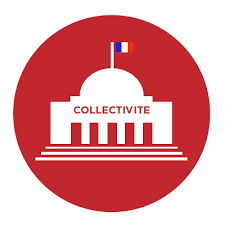 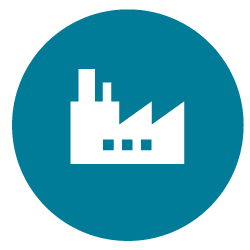 1
Enjeux et besoins alimentaires du territoire
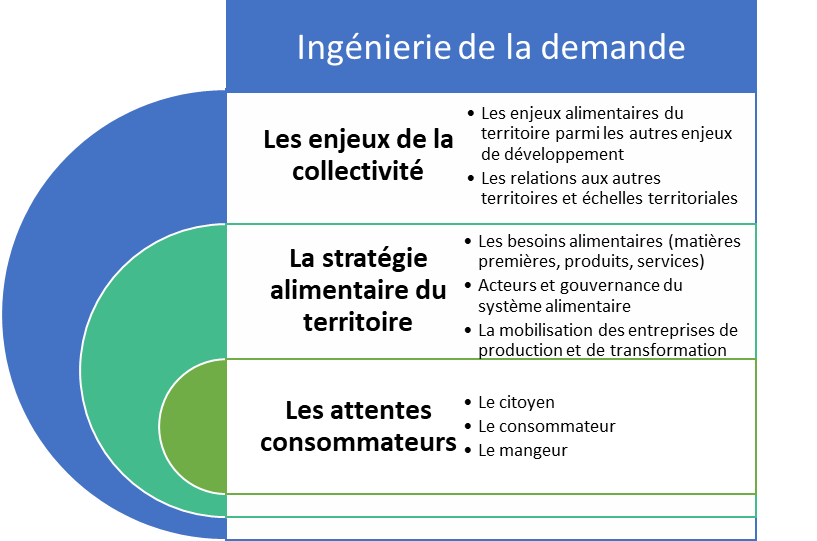 2
Quel                            potentiel territorial ?
Entreprises
Une démarche de facilitation par l’ARAG en : 
Croisant les enjeux du territoire avec le potentiel territorial des entreprises
Identifiant les axes d’engagement possible
Accompagnant la mise en œuvre des actions
Quel alignement possible entre la stratégie de l’entreprise et les enjeux du territoire ?
3
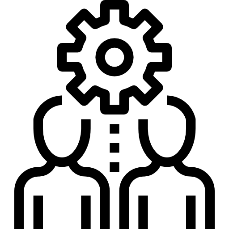 Une démarche de progrès individuelle et collective
Mesure des retombées sur le territoire : pérennité et durabilité économique, sociale et environnementale
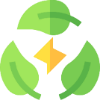 4
36
Favoriser l’engagement territorial des entreprises pour renforcer votre PAT
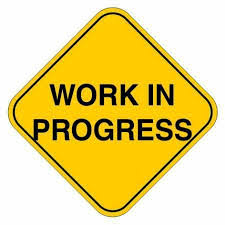 Notre outil de diagnostic   1/2    (en cours de développement)
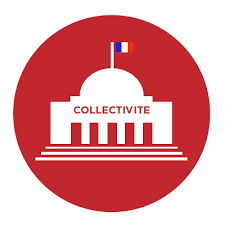 Enjeux et besoins alimentaires du territoire
Une démarche ouvrant le dialogue collectivité – entreprises
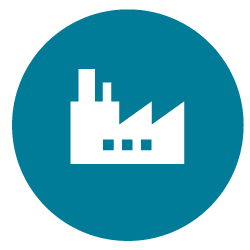 Les enjeux liés à la stratégie alimentaire
Besoins et attentes prioritaires
Rôle, potentiel et attentes vs les entreprises alimentaires du territoire
Un outil de diagnostic du potentiel territorial et d’engagement
Entreprises
Ancrage territorial, RSE et stratégie de développement
Relations avec les acteurs du système alimentaire local
Positionnement et engagement territorial : modèle économique, développement durable, engagement social / sociétal
Focus sur les enjeux prioritaires du PAT
Démarche de progrès et leviers d’action
Attentes et facteurs clés de succès
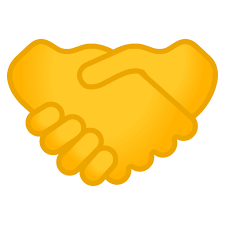 Le potentiel territorial et les axes d’engagement de l’entreprise
Une feuille de route sur la mise en œuvre d’actions, de produits ou de services
Les éléments clés pour la pérennité de l’action
La mesure des retombées sur le territoire
37
Favoriser l’engagement territorial des entreprises pour renforcer votre PAT
Enjeux PAT
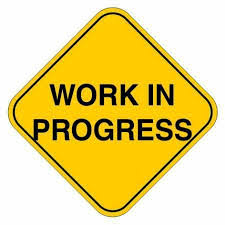 Notre outil de diagnostic  2/2    (en cours de développement)
L’engagement territorial des entreprises peut se décliner sur de très nombreuses dimensions en réponse aux besoins du territoire… 	
						…et doit faire système pour être pérenne
Réduction de l’empreinte environnementale / utilisation des ressources
Offre de produits (de qualité) pour la restauration collective publique / privée /  commerciale / distribution GMS et proximité…
Approvisionnement local
Contractualisation / Débouchés
Répartition de la valeur ajouté
Contribution à l’autosuffisance alimentaire
Innovation et développement de nouveaux produits
Participation à la gouvernance locale de agricole et alimentaire
Emploi & attractivité
Développement de l’entreprenariat
Innovation services : sous-traitance d’étapes de transformation...
Formation
potentiel territorial
Logistique / Stockage
Offre de produits de qualité accessible à tous
Don alimentaire
38
Valorisation du patrimoine alimentaire (produits, entreprises, savoir faire)
Santé (clean labels, naturalité,  ultra-transformation, …)
Aménagement du territoire
Réduction & valorisation des déchets / réduction du gaspillage (de la production à la consommation)
Valorisation du patrimoine
Valorisation du paysage / des friches
Favoriser l’engagement territorial des entreprises pour renforcer votre PAT
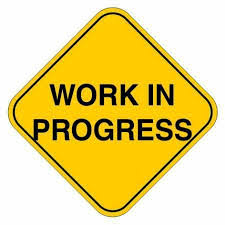 Exemples de livrables
potentiel territorial au regard des politiques alimentaires territoriales
Positionnement territorial*
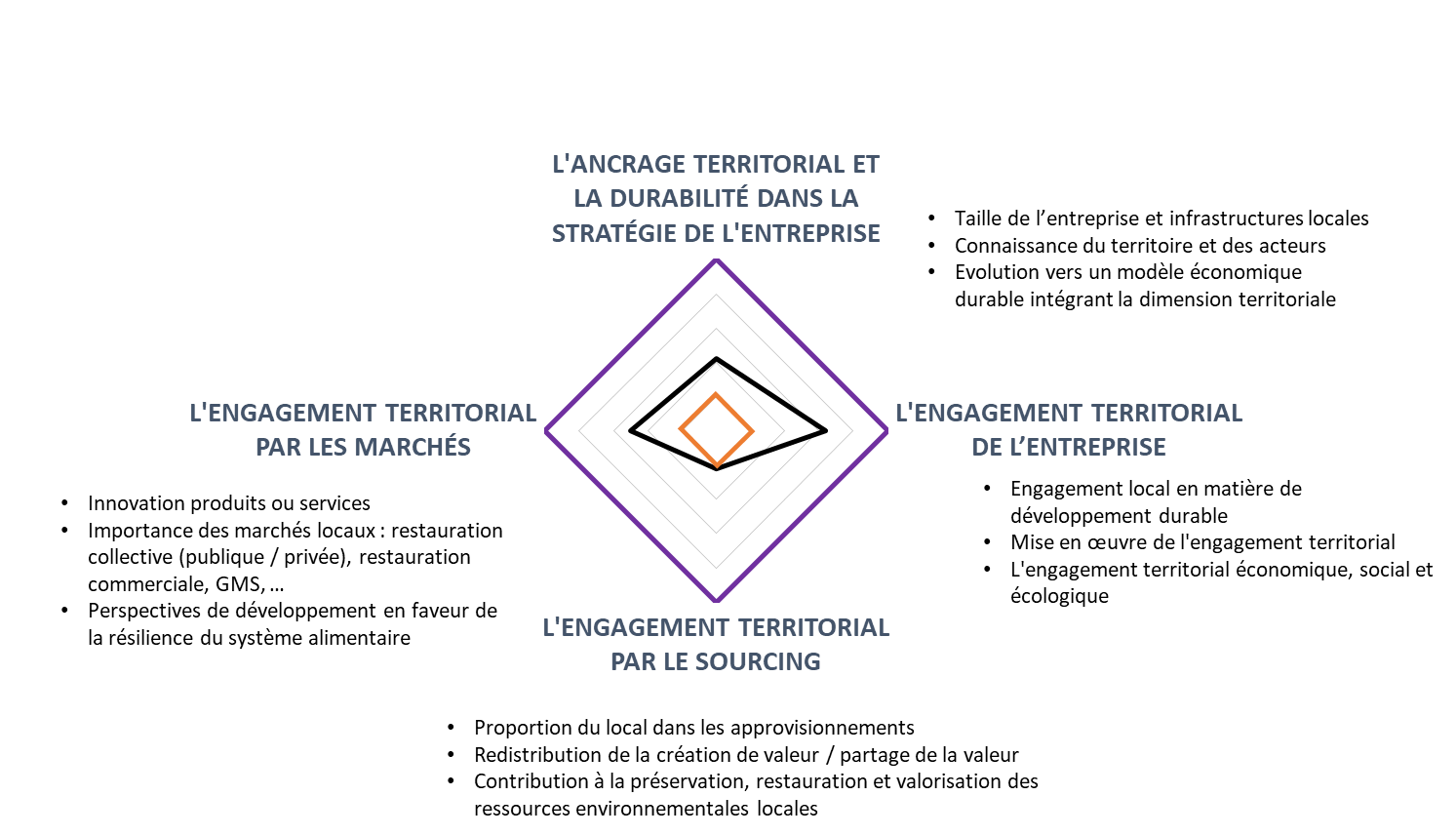 Territoire de projets en commun
Plus qu’un contributeur, un acteur structurant du système alimentaire
Engagement partenarial
Territoire client – fournisseur : 
Contribution au développement local dans une relation gagnant-gagnant
engagement territorial
Territoire contexte : 
Adaptation de l’offre de produits ou de services aux besoins du territoire
Territoire support : 
Ne va pas au-delà du droit d’exercer
(*) Source : Adapté de France Stratégie, « Vers une responsabilité territoriale des entreprises »,  Juillet 2018
39
Questions & réponses
Oui, l’ARAG a par ex. travaillé en collaboration avec l’ISARA sur les SyAM - Systèmes Alimentaires du Milieu dans le cadre du PSDER (Pour et Sur le Développement Régional), action qui se poursuit actuellement avec le programme TRAACT (TRansitions des systèmes Agricoles et alimentaires) lui-même enchâssé dans le programme TETRAE de l’INARE : Transition en Territoires de l’Agriculture, l’Alimentation et l’Environnement.
ARAG participe-t-elle à des programmes de recherche ?
Quels intérêts communs autres que l’approvisionnement et la distribution les entreprises peuvent-elles développer avec leur territoire ?
Il ne s’agit pas de limiter la relation collectivité-entreprise à une simple question d’approvisionnement local ou de la restauration collective mais plutôt de conduire une réflexion globale, d’organiser des coopérations locales qui permettent de mieux valoriser les actions des entreprises et les encourager à s’engager davantage pour le territoire tout en répondant à leurs propres intérêts. Rendre les actions « lisibles » et ainsi contribuer aussi à l’attractivité du territoire. « C’est un enjeu plus large, l’entreprise a aussi à faire ses transitions »
Cela questionne la résilience des entreprises. Les IAA ont démontré leur capacité de résilience pendant la crise COVID. Aujourd’hui, les difficultés d’approvisionnement en matières premières questionnent les stratégies d’entreprises quant à leur redéploiement sur les territoires. D’autres regards sont portés sur les territoires
Quels sont les effets du contexte international dans le rapprochement des entreprises alimentaires avec leur collectivité ?
En effet, les distributeurs intégrés ne bénéficient pas de la même marge de manœuvre quant à la commande / contractualisation locale que les indépendants, même si pour eux aussi les relations locales sont très différentes d’un magasin à l’autre. Les entreprises semblent prêtes à faire un effort mais ont besoin d’accompagnement pour des coopérations gagnantes/gagnantes et d’engagement sur la durée pour réorienter leur stratégie commerciale
Il faut distinguer les 2 statuts des GSM : intégrées ou franchisées, qui n’impliquent pas la même attitude vs le local.
Questions & réponses
La commande publique est relativement contrainte, ce qui rend complexe les relations public/privé. Certaines entreprises ne sont du coup pas prêtes à répondre à ces exigences et parfois sont réticentes à répondre à des marchés publics pour des raisons confidentialité.
Des adaptations (« contournements ») sont toutefois possibles, notamment par l’ajout de critères qualité (typiquement la mise en avant des signes de qualité, commerce équitable, … ) et un allotissement plus fin des marchés. Ces leviers d’exigence doivent être spécifiés dans les cahiers des charges
Aujourd’hui, l’offre locale est relativement connue mais la demande manque de structuration pour établir des relations dans la durée, un point crucial pour les entreprises : pour s’engager en local et mettre en avant leurs produits locaux (conditionnement, prix, quantité…), elles ont besoin de relations de coopération de long terme… ce qui suppose une coopération suivie dans le long terme. 
Les entreprises ont besoin d’être accompagnées pour comprendre la compatibilité de leurs produits avec la demande
https://agirpourlalimentationlocale.fr/fiches-juridiques/comment-favoriser-approvisionnement-local-restauration-collective-publique-en-utilisant-commande-publique/
La loi Egalim ne permet pas d’imposer des produits locaux et les petites communes n’ont pas la taille suffisante pour contractualiser avec les sociétés de restauration collective
Comment favoriser le local
Le risque à trop mettre d’exigences dans un cahier des charges, c’est de n’avoir aucune offre pour les communes
C’est en effet une question de trouver le bon compromis entre les entreprises et les communes, y compris par rapport au prix négocié parfois trop bas, et qui implique un changement de posture, une meilleure compréhension des contraintes réciproques et du changement dans les habitudes de travail.
MERCI DE VOTRE ATTENTION

N’hésitez pas à nous contacter !
CONTACT

30 Quai Perrache - 69002 Lyon
Tél. +33 (0)4 37 23 67 40
www.auvergne-rhone-alpes-gourmand.fr

Françoise Molegnana
f.molegnana@comite-arag.fr

Hippolyte Remy
h.remy@comite-arag.fr
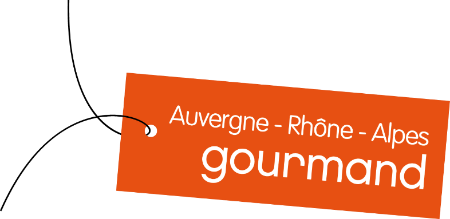